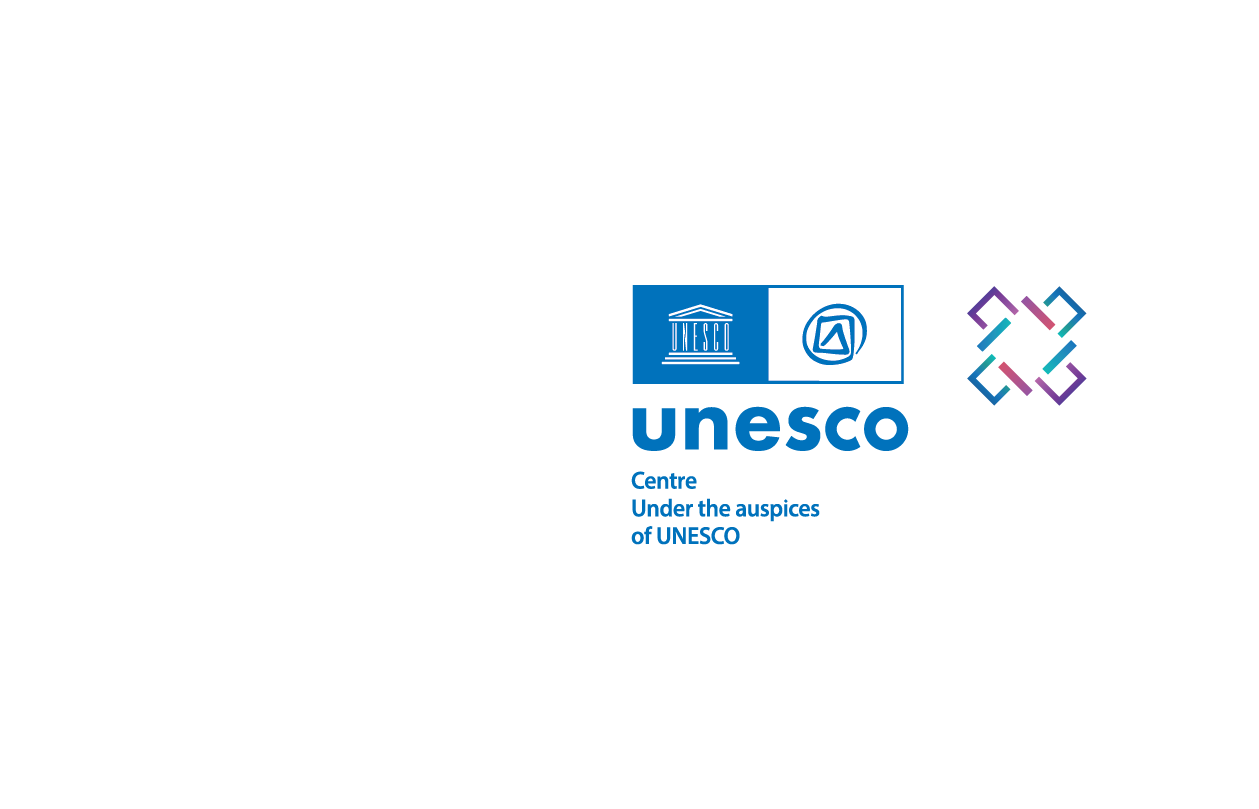 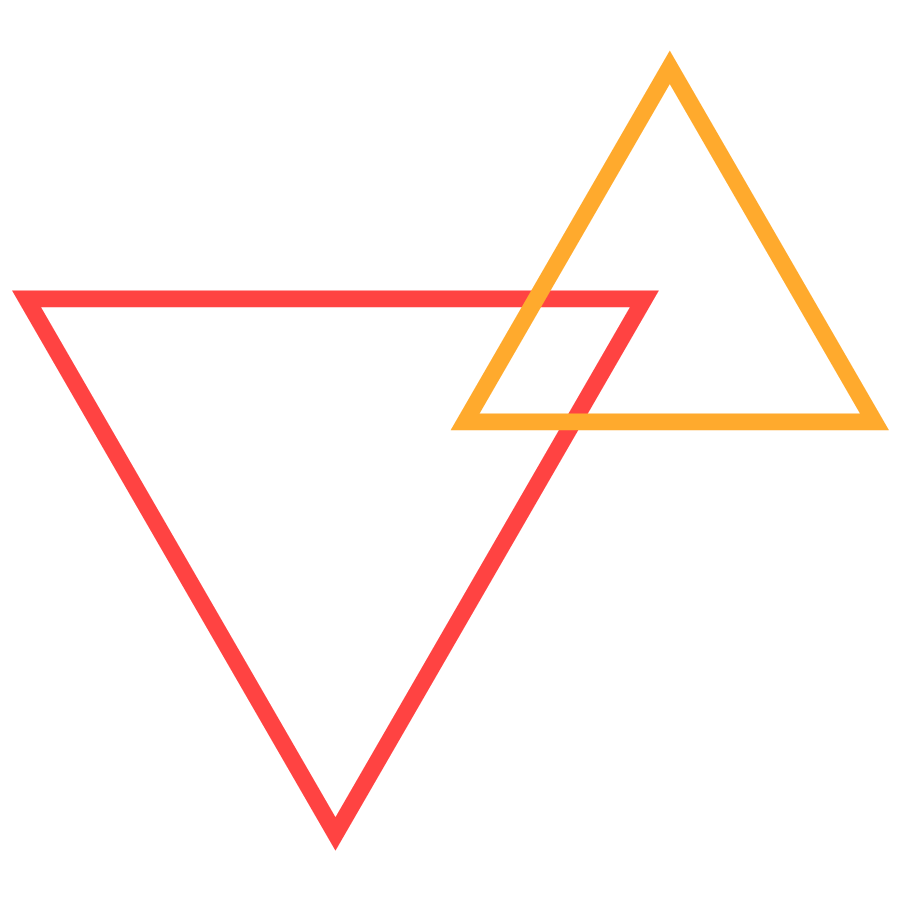 Ethical Principles For Intangible Cultural Heritage Safeguarding
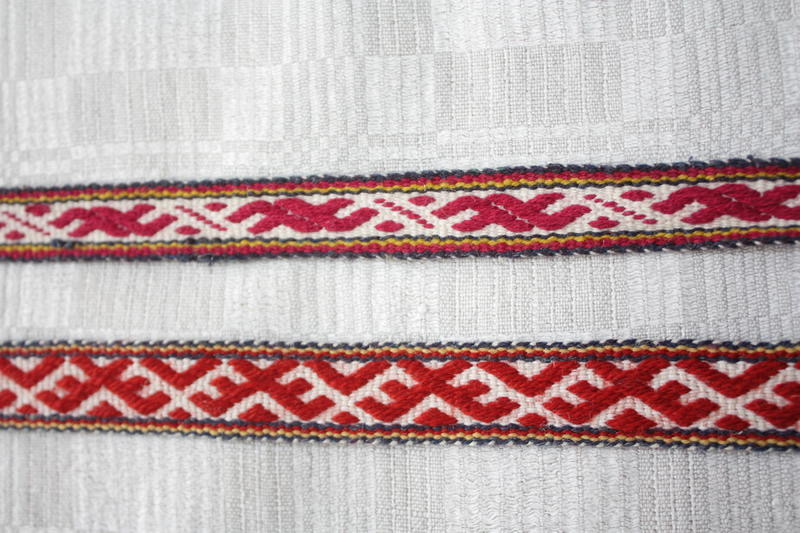 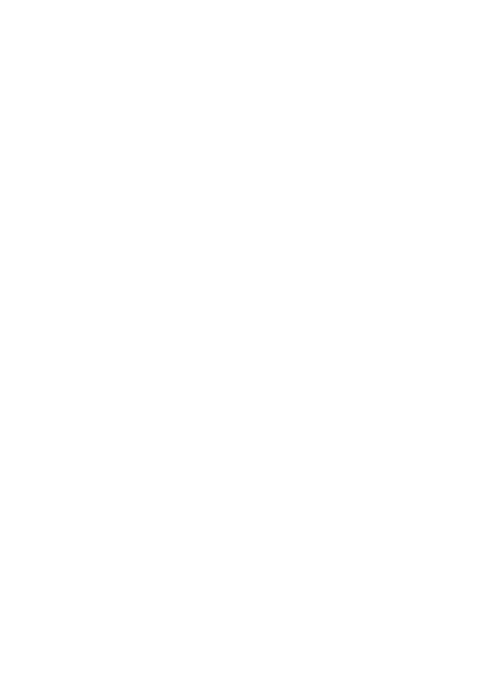 Alla Stashkevich, Director  ‘Cultural Heritage & Modernity Foundation’,
Belarus. Facilitator, Facilitator,  UNESCO global facilitators’ network 
(European chapter, intangible cultural heritage section).
Clarifying terminology
Ethical principles for safeguarding intangible cultural heritage
Identifying the roles of different actors and the different ethical issues they need to consider
Key ethical issues
Practical tips for an ethical approach to safeguard ICH
In this presentation …
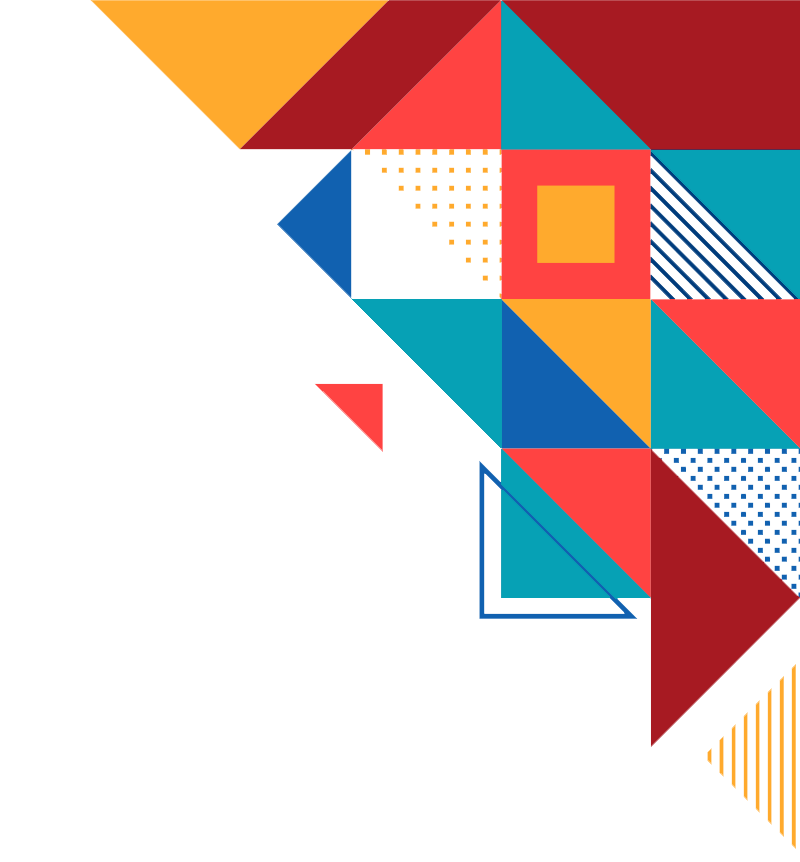 Doing the ‘right’ thing
Honesty, transparency
Sensitivity to cultural norms
Not exploiting 
Morally
Legally 
Commercially
Ethics: what does it mean?
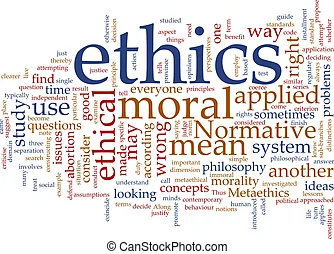 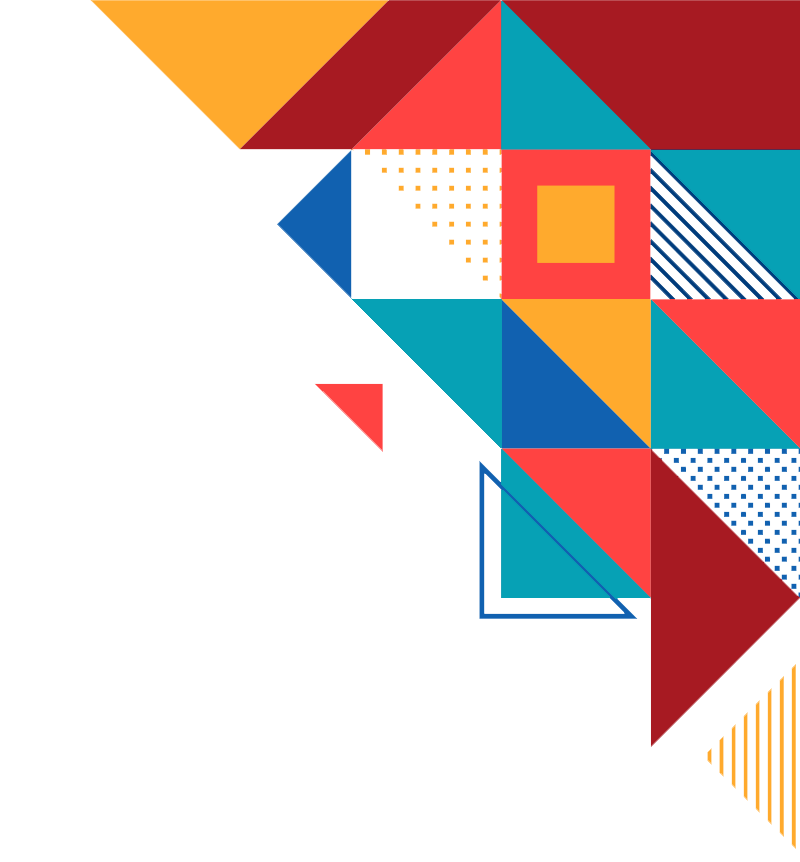 Confidentiality
Privacy
Respect
Customary
practice
Tradition
Permission
Related terms
Rights
Acknowledgement
Creativity
And some more …
Why are ethics important in safeguarding ICH?
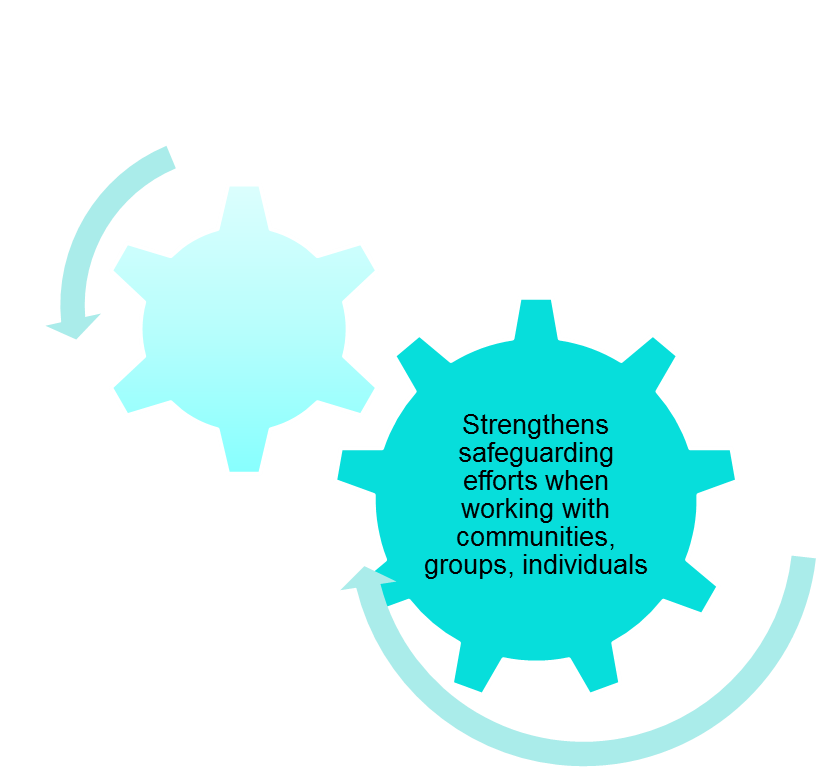 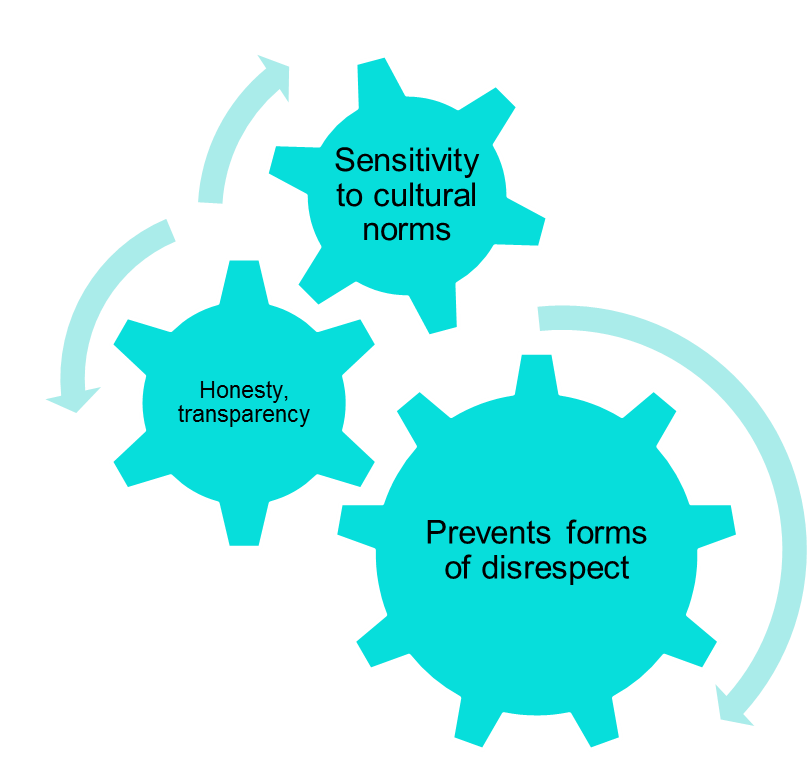 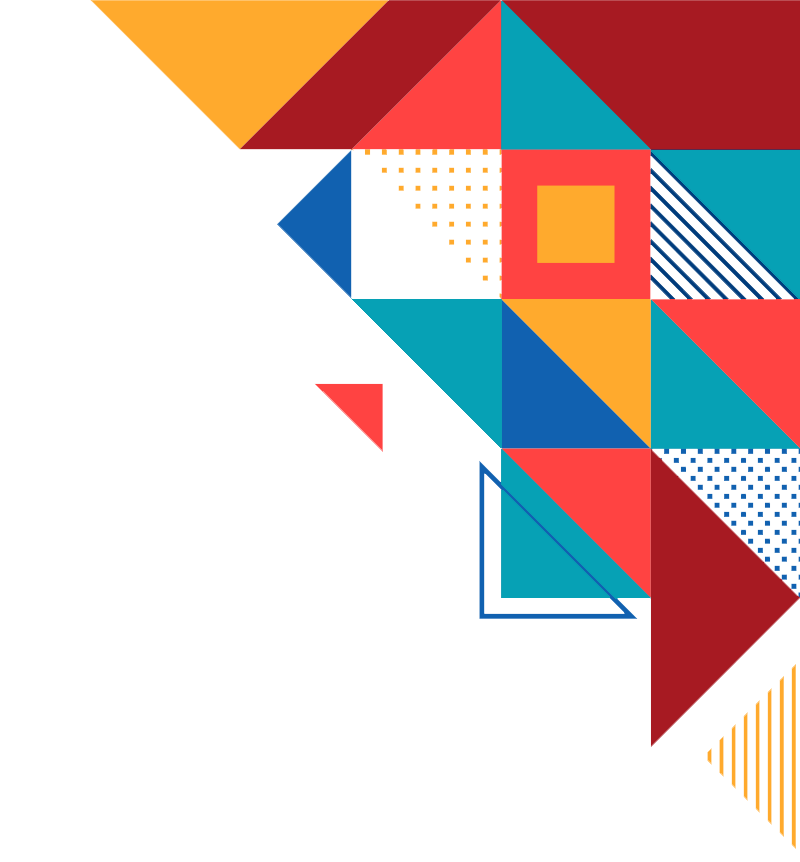 Potentially unethical approaches
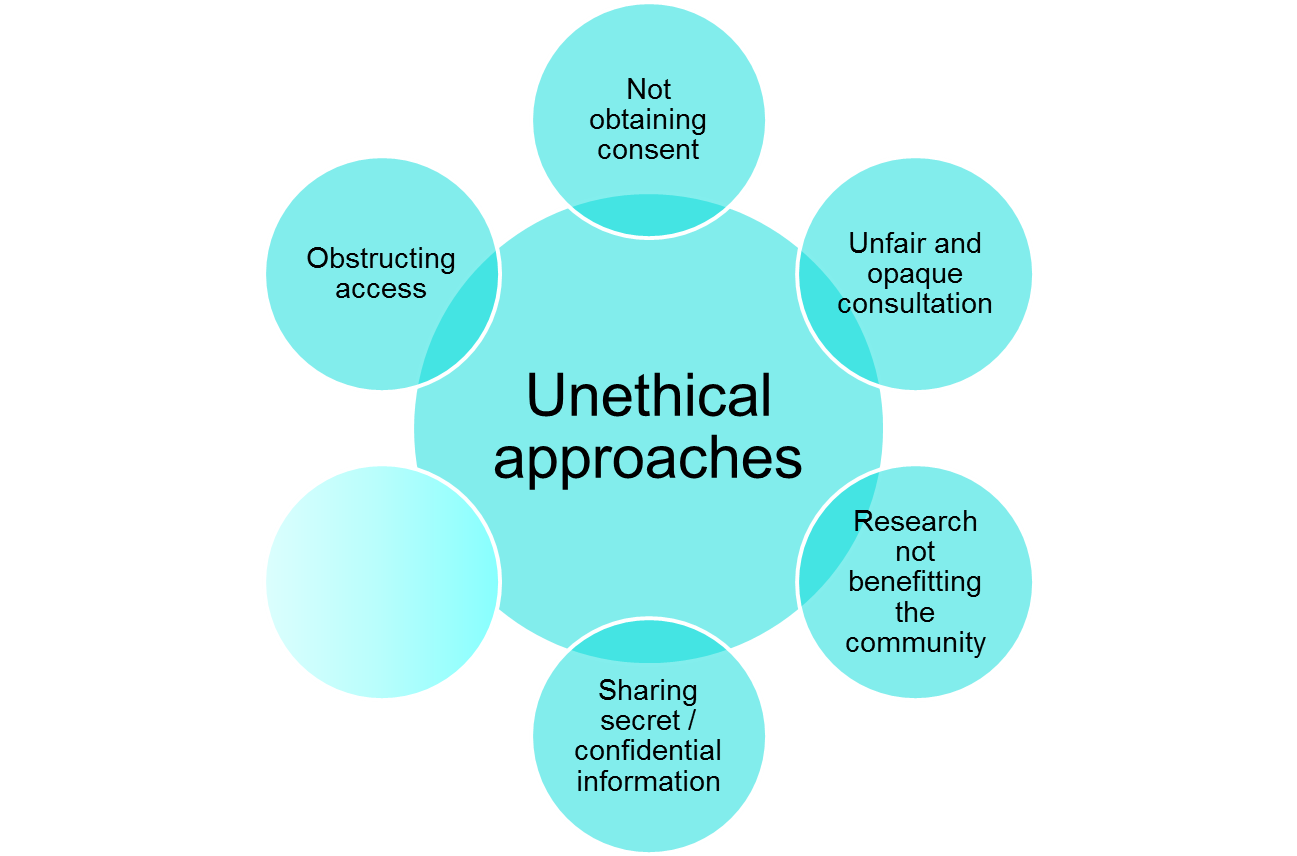 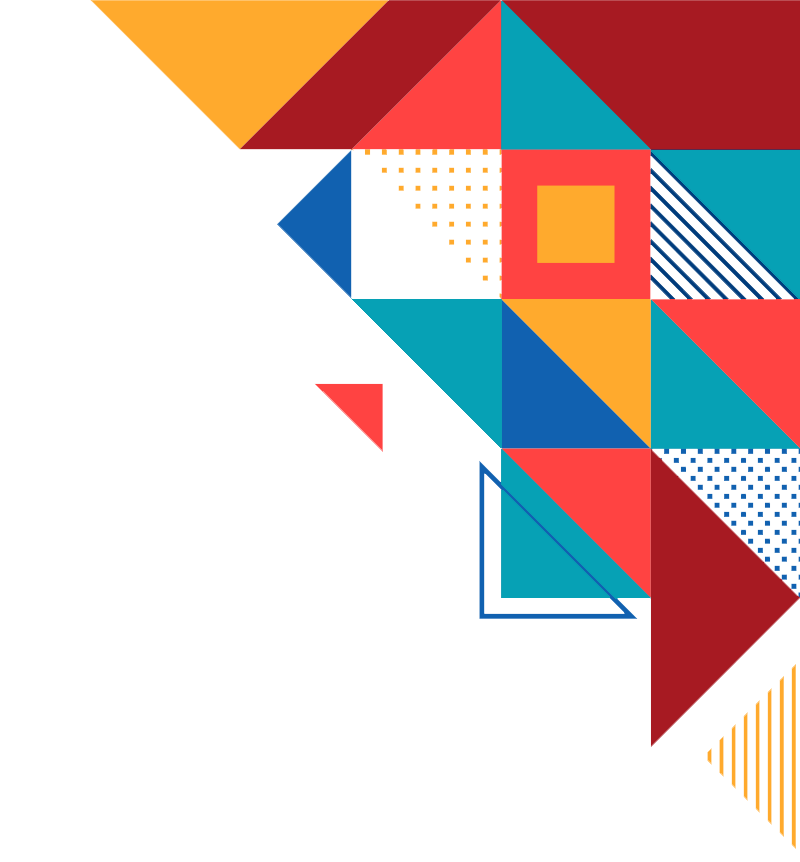 History of the Ethical Principles for Safeguarding ICH
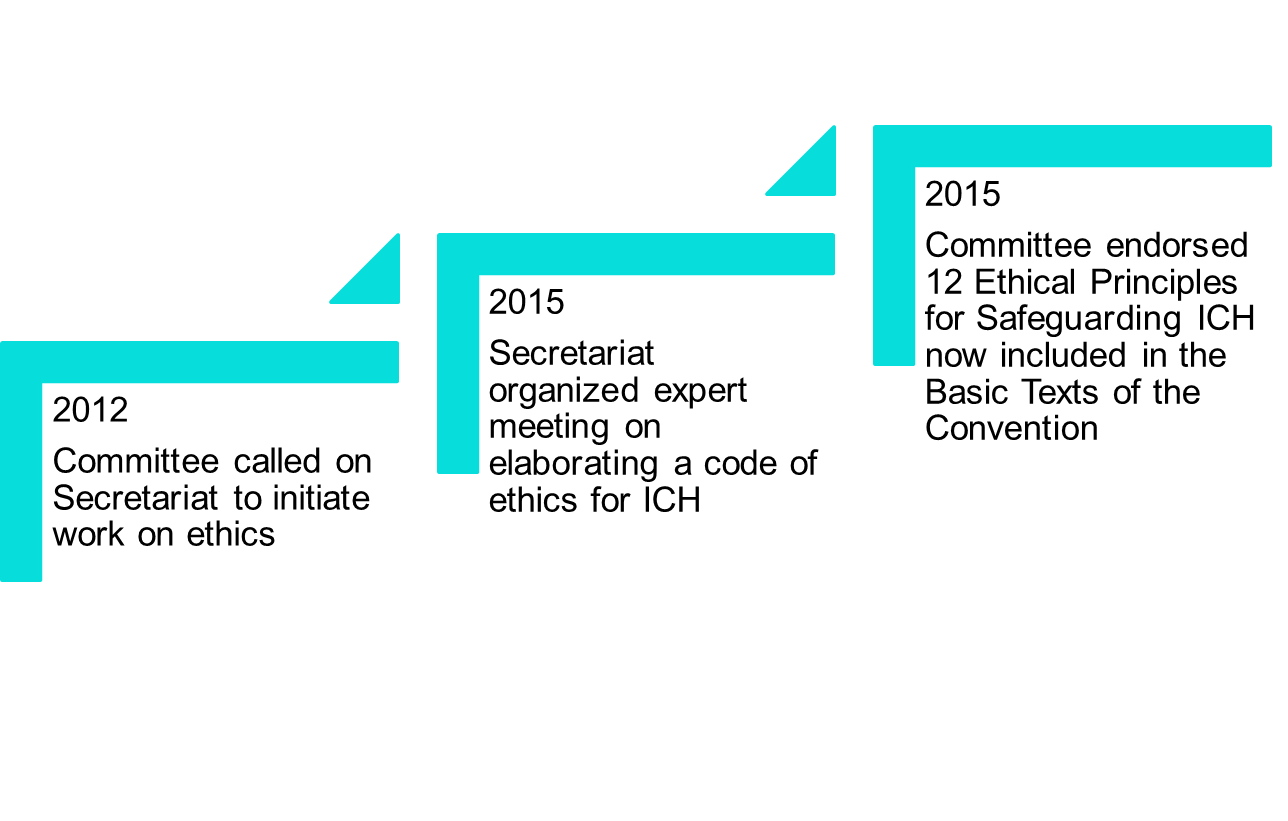 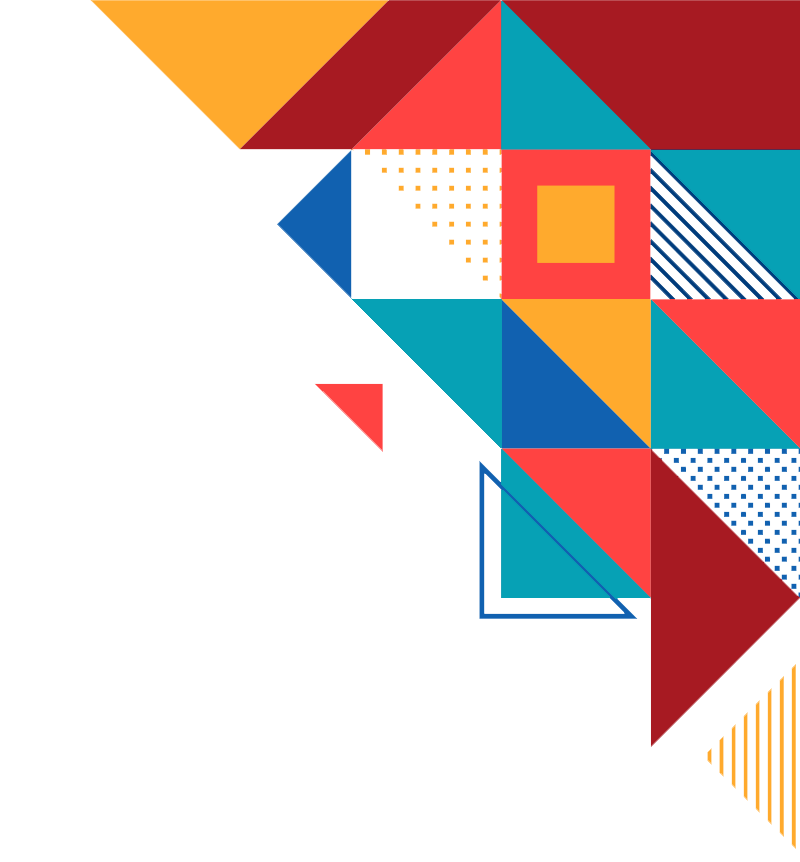 What is an ethical principle?
An ‘ethical principle’ is a general standard or norm that helps establish baseline expectations for respectful and responsible behaviour…
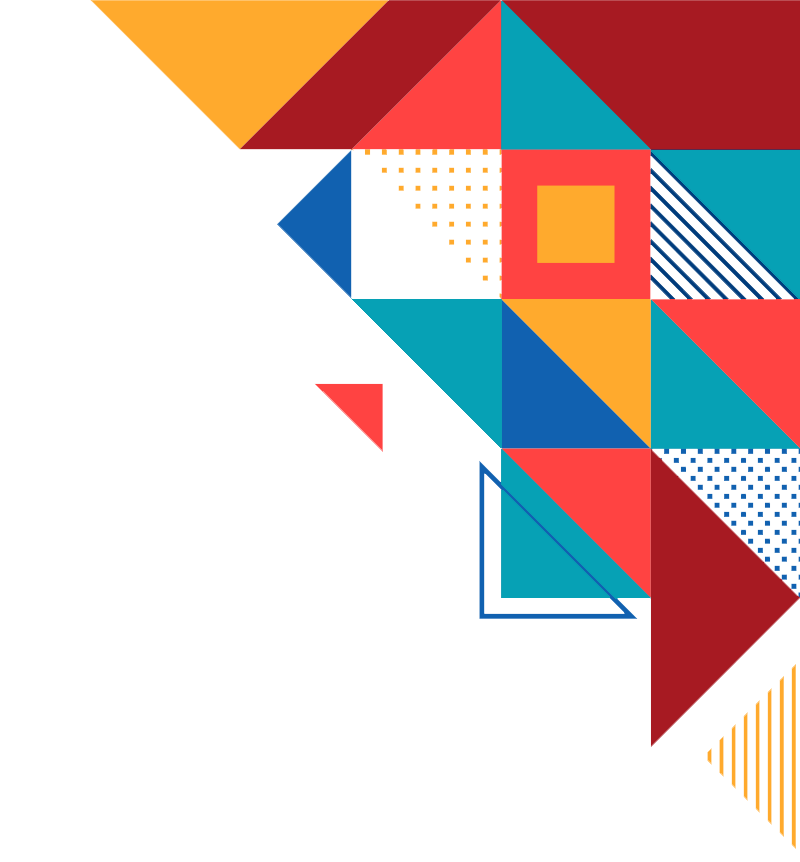 What does the Convention say?
No specific guidelines
BUT ethical considerations present in Operational Directives
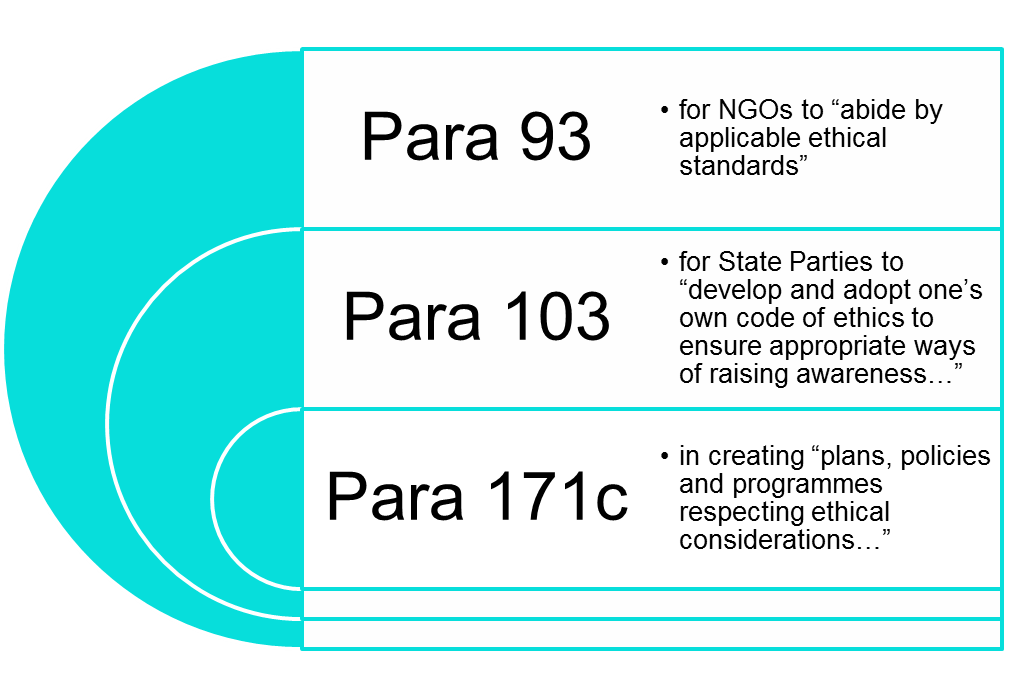 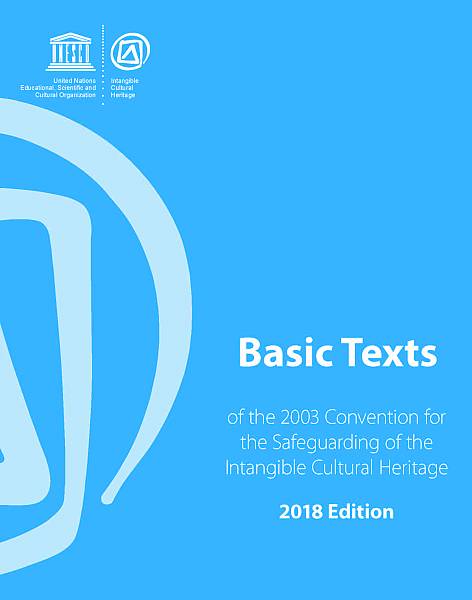 Convention’s core values
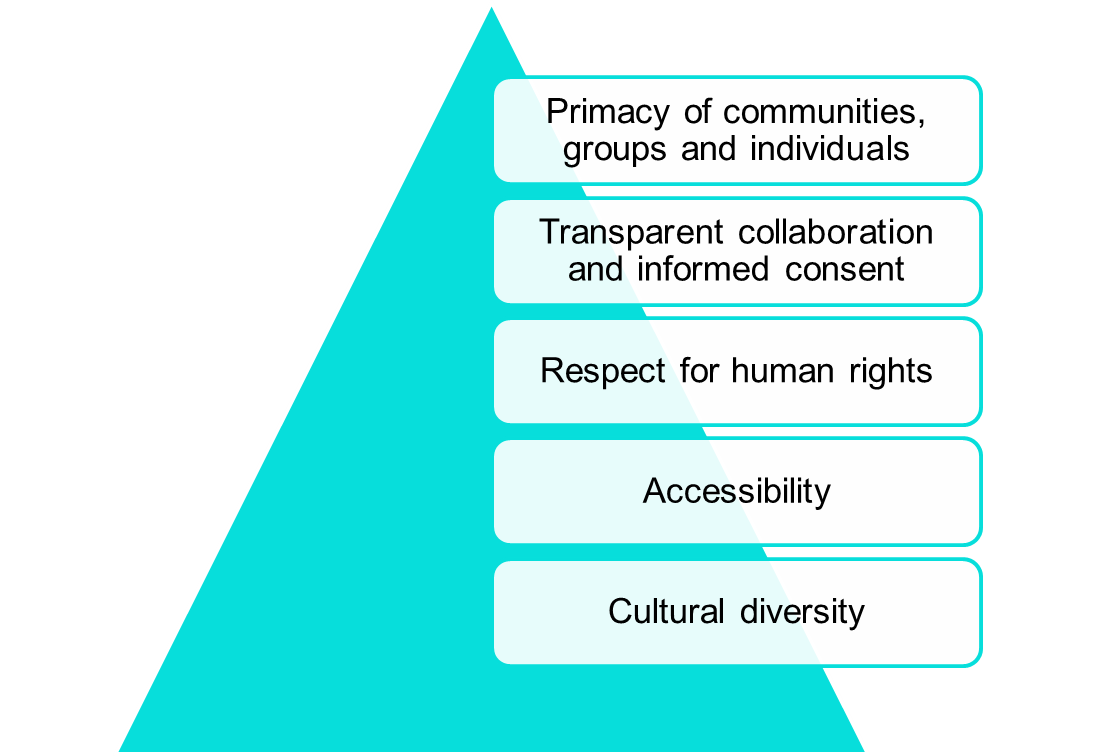 What the 12 ethical principles were founded on
Ethical principles for safeguarding ICH (Valencia, 2015)
Communities are the main beneficiaries of ICH
Communities should have the primary role in safeguarding their ICH
The right of communities to ensure viability of their ICH should be recognized 
Mutual respect for ICH should prevail in interactions between States and communities
All interactions with communities should be transparent and with free, prior, sustained and informed consent
10. Communities should determine threats to ICH and decide how to prevent and mitigate these
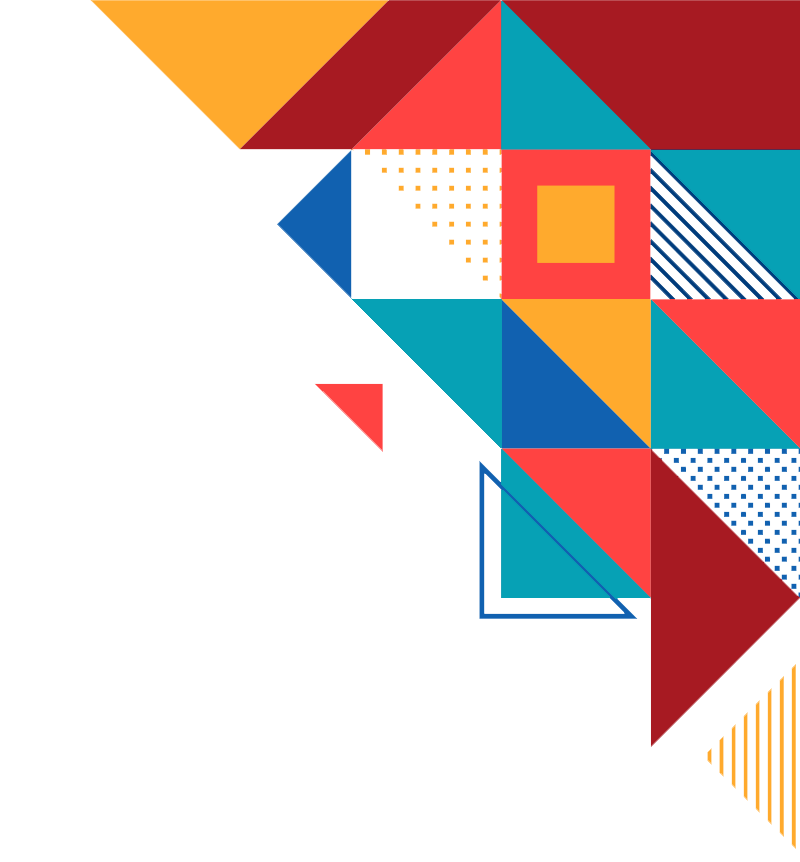 Ethical principles for safeguarding ICH (cont.)
Access to the ICH
Access of communities to objects, spaces and places necessary for expressing ICH should be ensured
Communities should assess the value of their ICH 
Communities who create ICH should benefit from the protection of the moral and material interest resulting from their ICH  
9. 	Communities should assess impact of any 	action	on viability of their ICH and the 	communities themselves
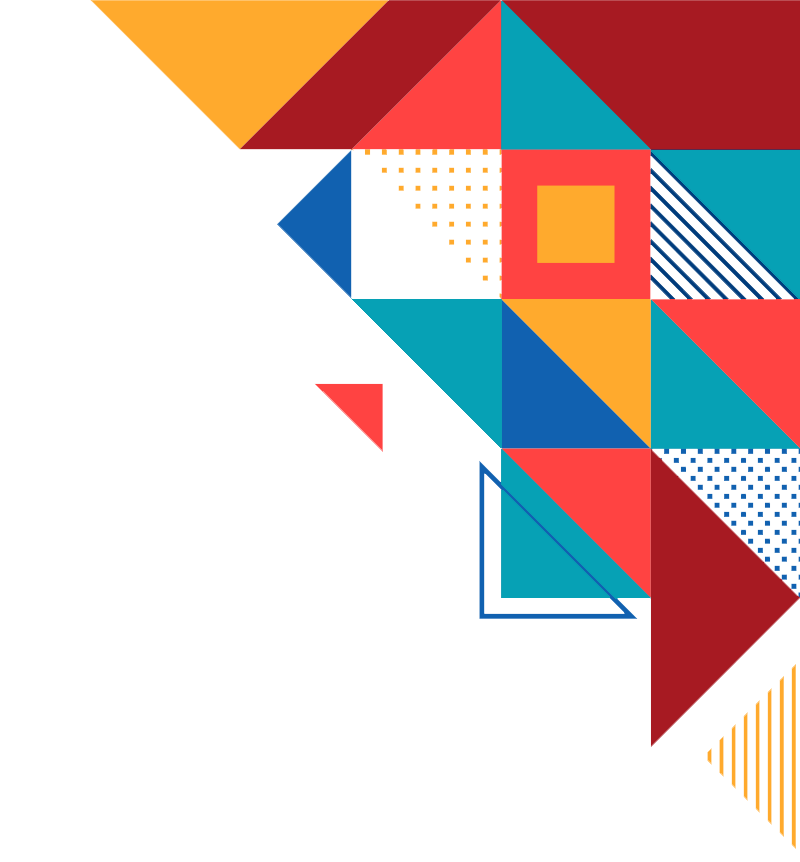 Ethical principles for safeguarding ICH (cont.)
Common approaches to ICH
8. The dynamic and living nature of ICH should be respected
11. Cultural diversity should be fully respected
12. Safeguarding of ICH should be done in cooperation of all key stakeholders
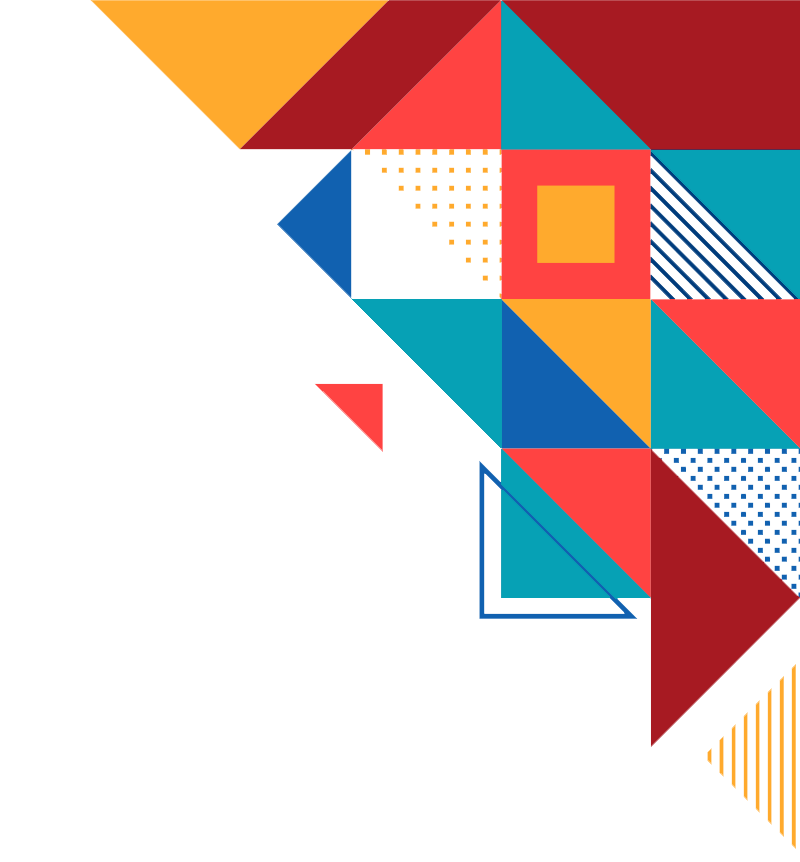 Ethics concern all involved
Community members, those involved with 
the community, and outsiders
Practitioners
Community representatives
Researchers
Government representatives
Cultural workers
….
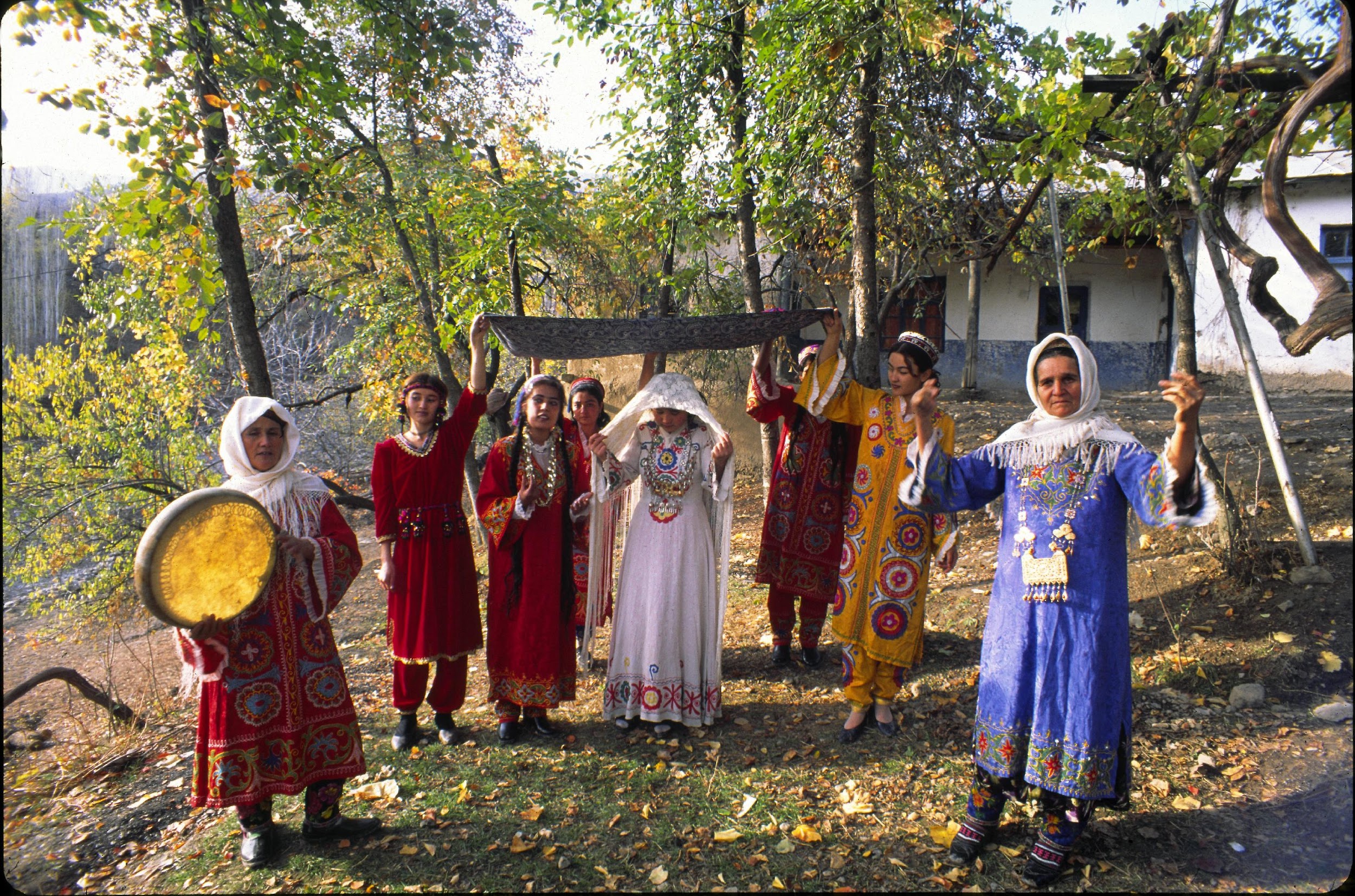 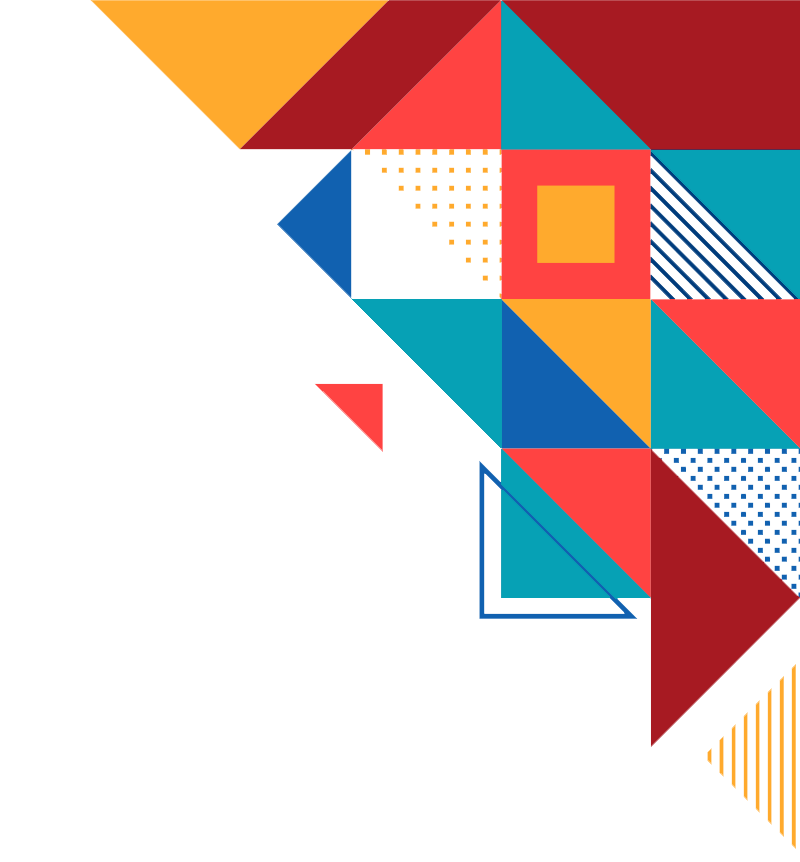 © National Commission of Uzbekistan
Different types of community participants
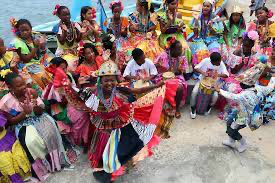 Practitioners
Teachers/gurus
Composer
Poet/lyricist
Deity/spirit
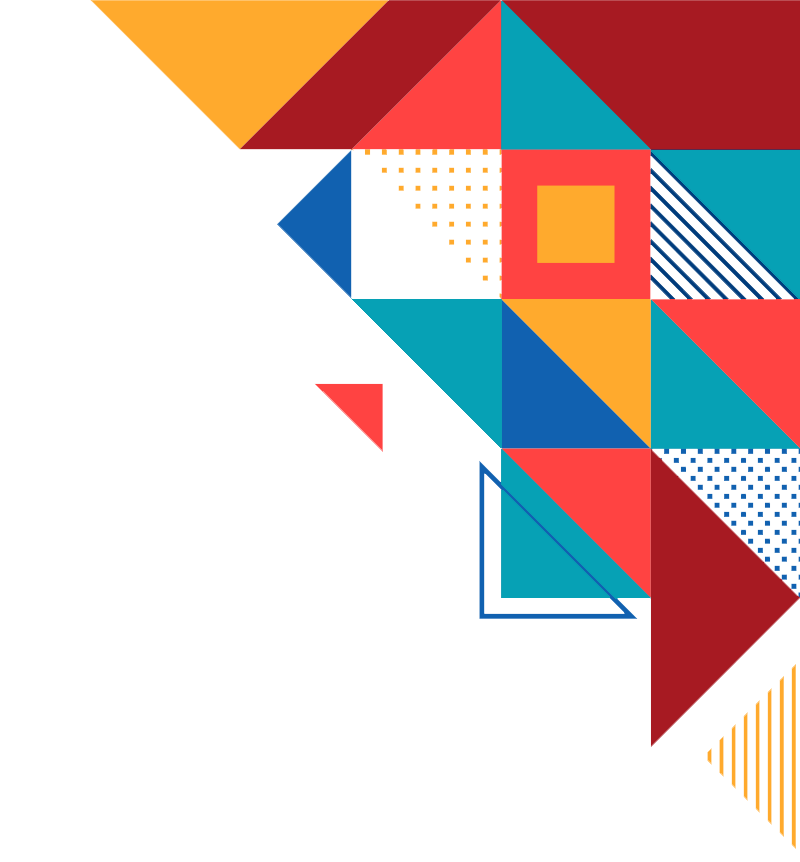 Inclusion: a key principle
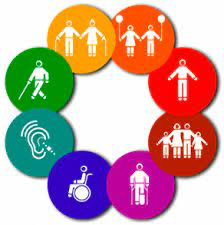 Safeguarding ICH  should include all communities and groups who are present in the area:

Marginalized communities or groups
Migrant communities or groups
Women
Children
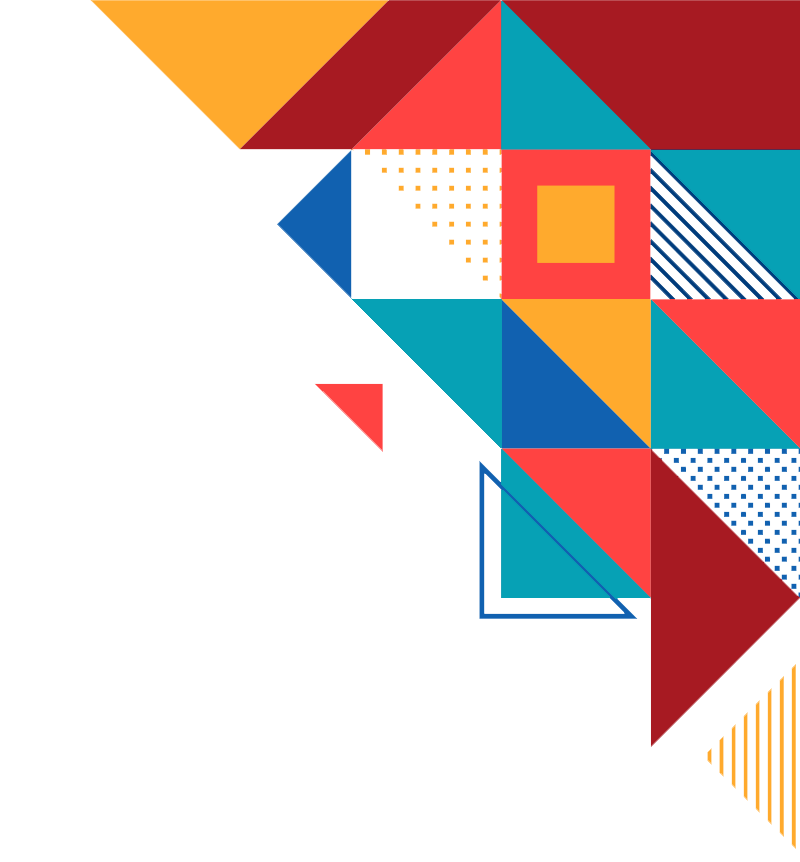 Ethical and legal issues
Ethics
Law
Ethical and legal issues often overlap

Ethical norms often come to the foreground when the law fails to protect

Moral rights

Free, prior and informed consent

Possible conflicts
Copyright
State laws
When should ethical approaches be practiced?
Research and documentation, inventorying and promoting ICH
UNESCO Nomination process
Reproduction and practical application of ICH
Commercial use
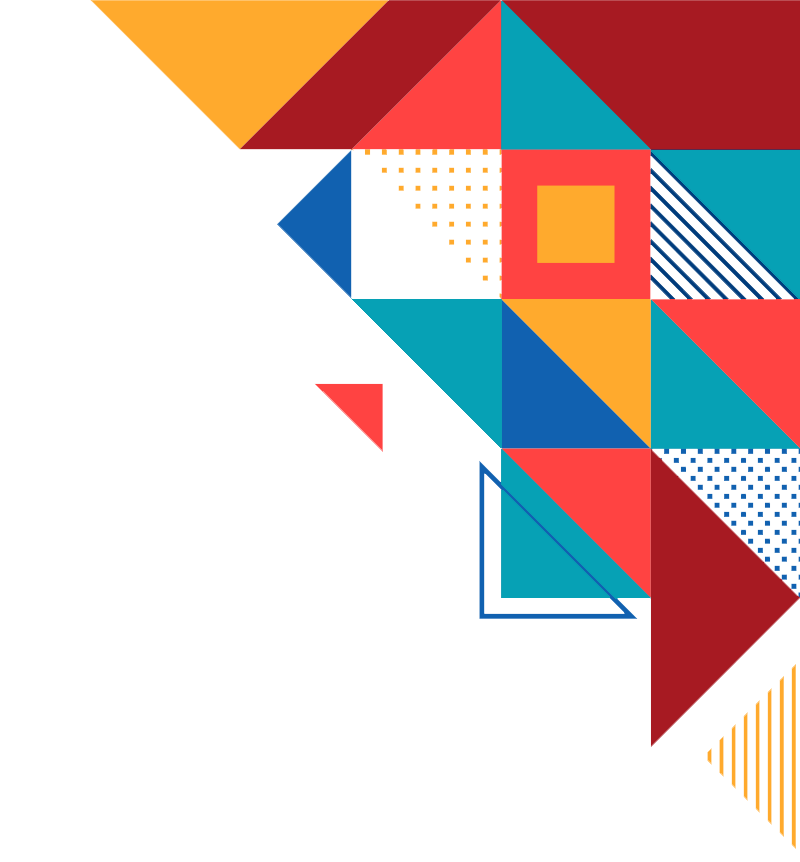 Ethics for documenting and using data about ICH
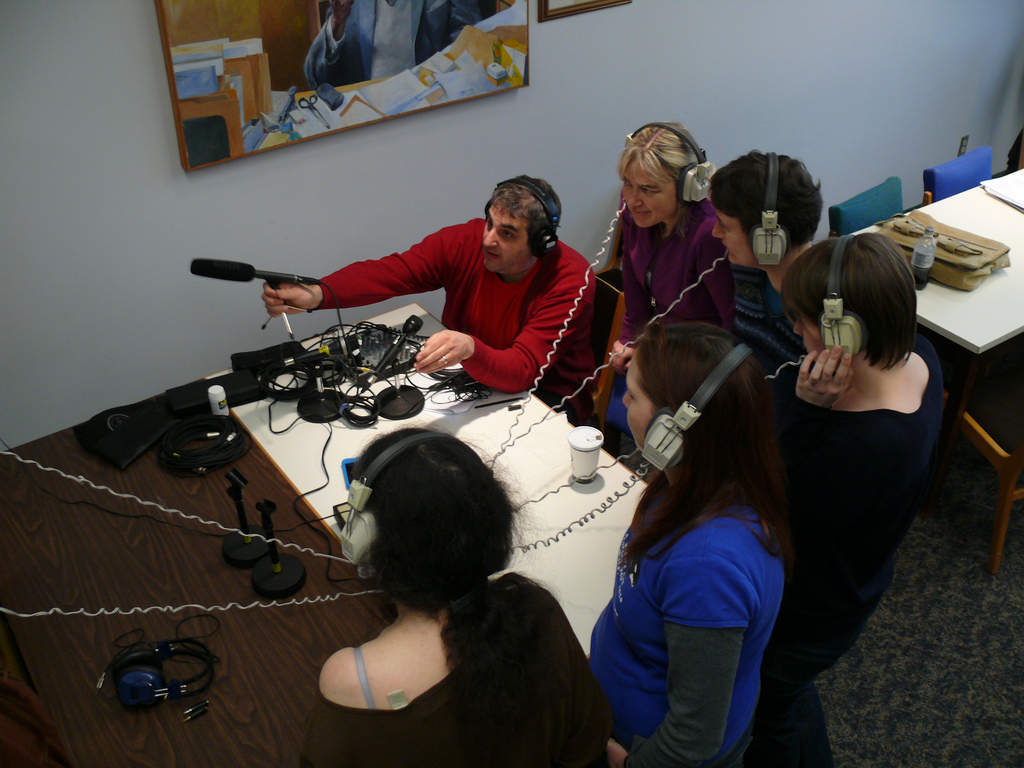 Nomination process
ICH Inventory
Research
To record
To photograph
To interview
To participate
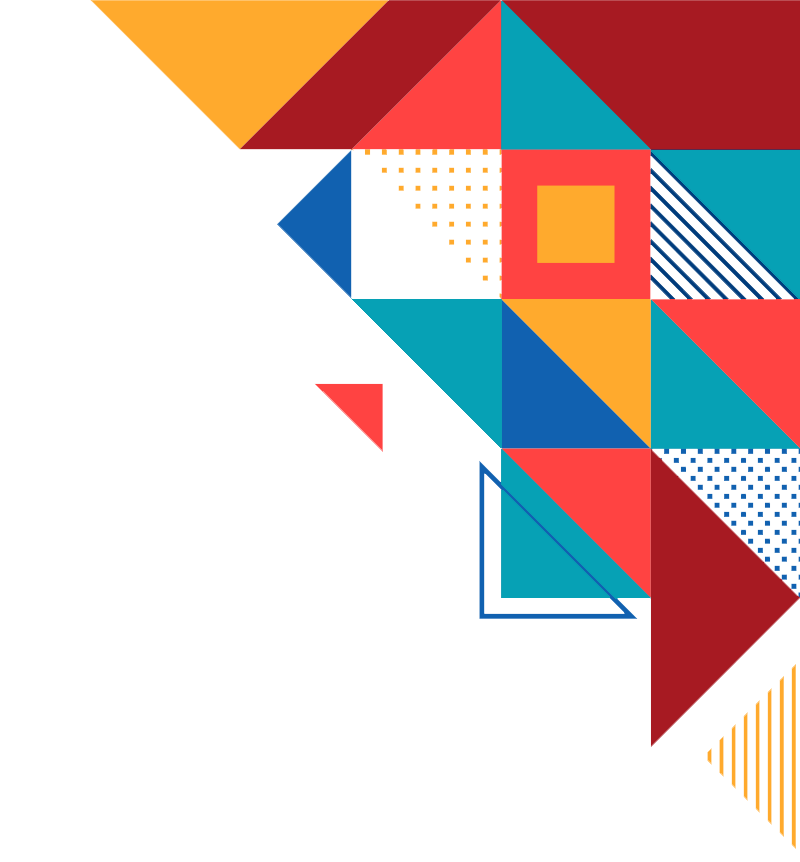 Permission is required for 
data collection
Permission is required for future use
Publish
Educational use
Publicity
Broadcast
Radio, TV, internet..
Archive
Share with others
Research
Learn/perform
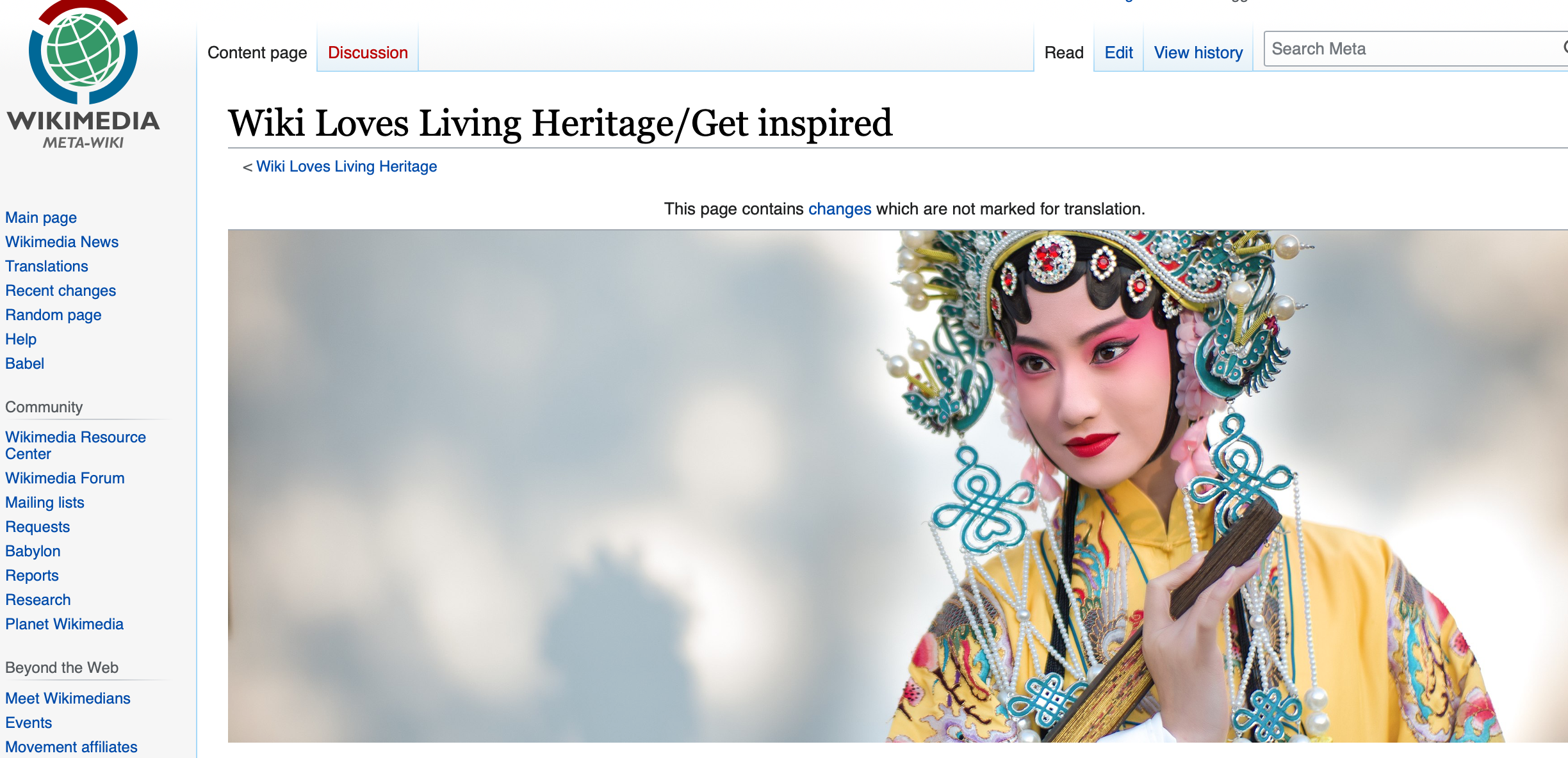 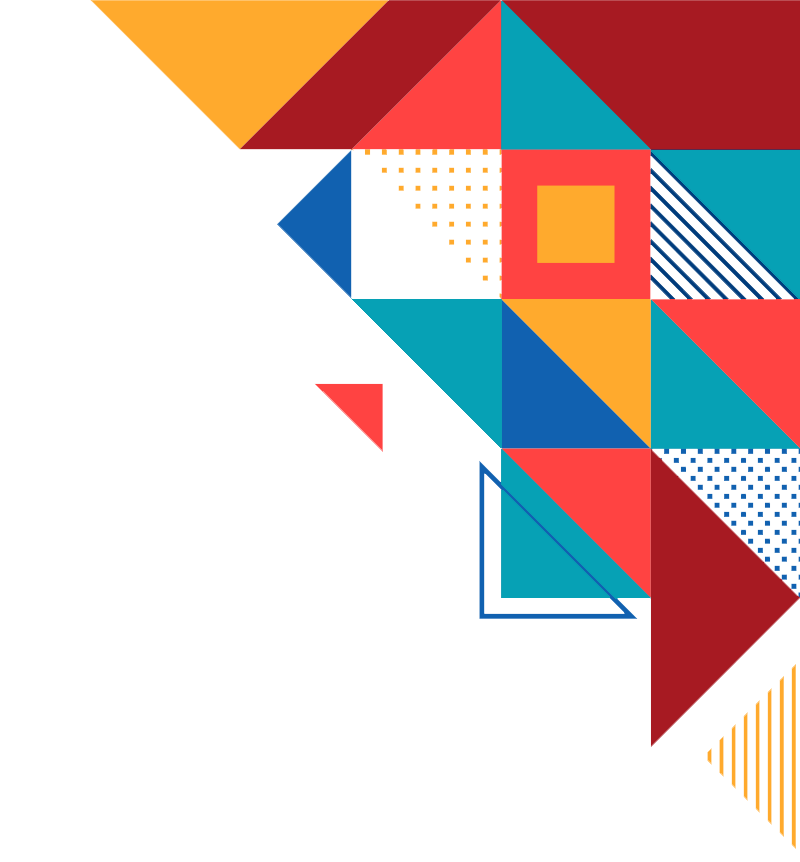 Ethics regarding adequate representation
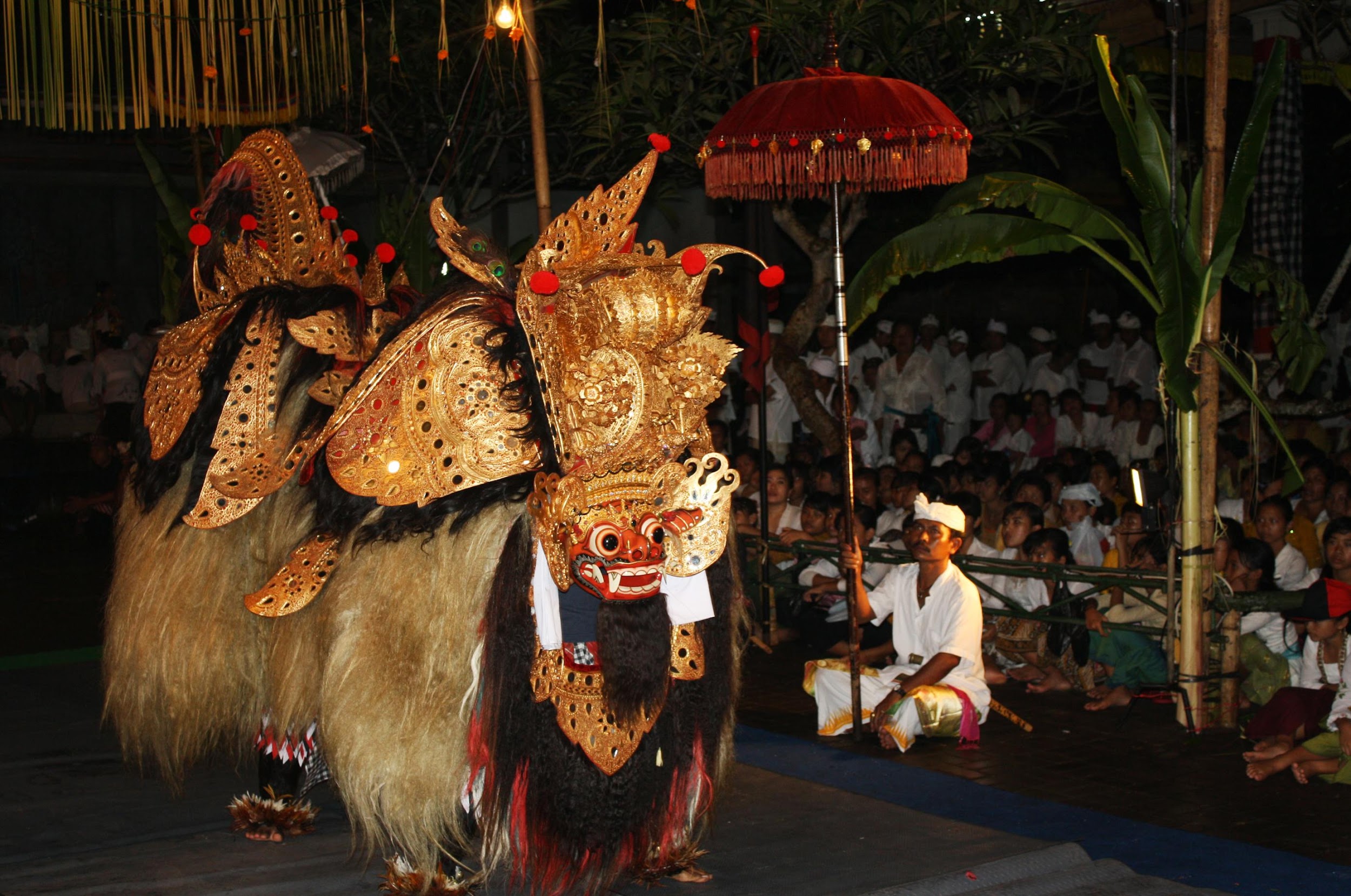 Getting it right
Names
Function
Process
Meaning and significance
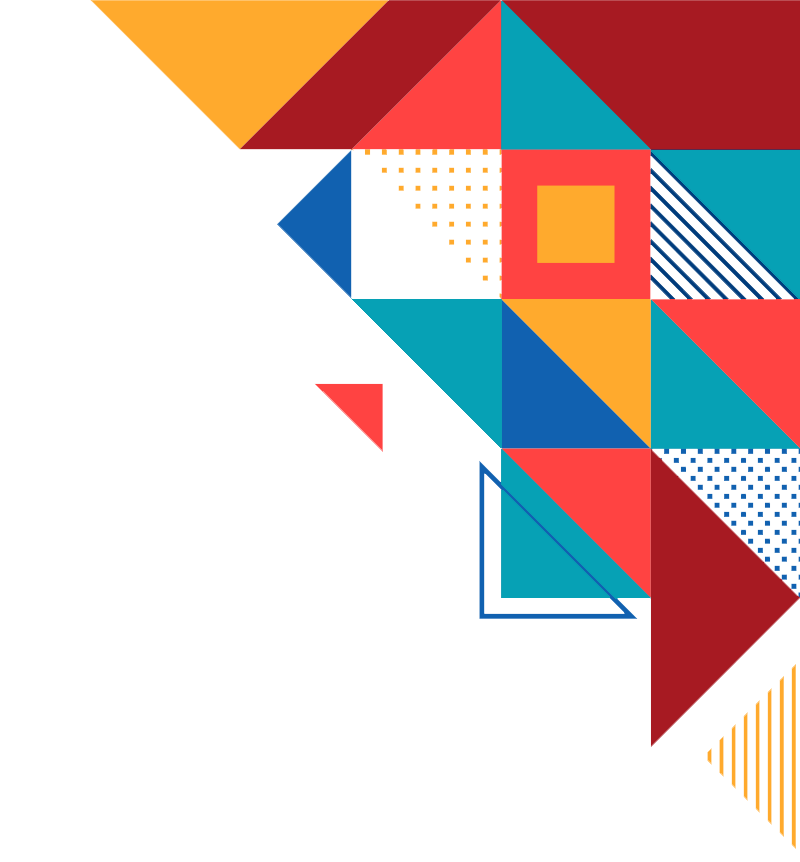 © 2010 by Centre for Research and Development of Culture
Permission is required to access the ICH
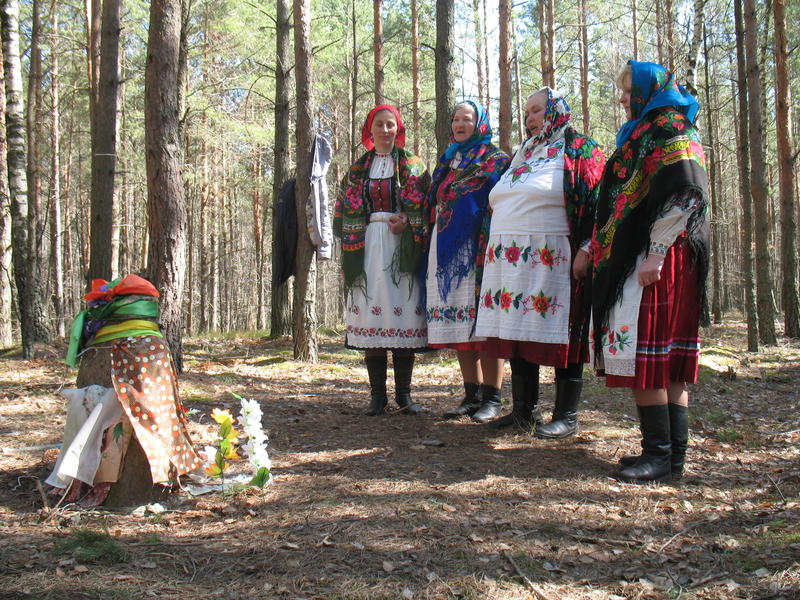 to present the element (to the media and the public)
to be visited (with times and places to visit)
to participate (e.g., in a celebration).
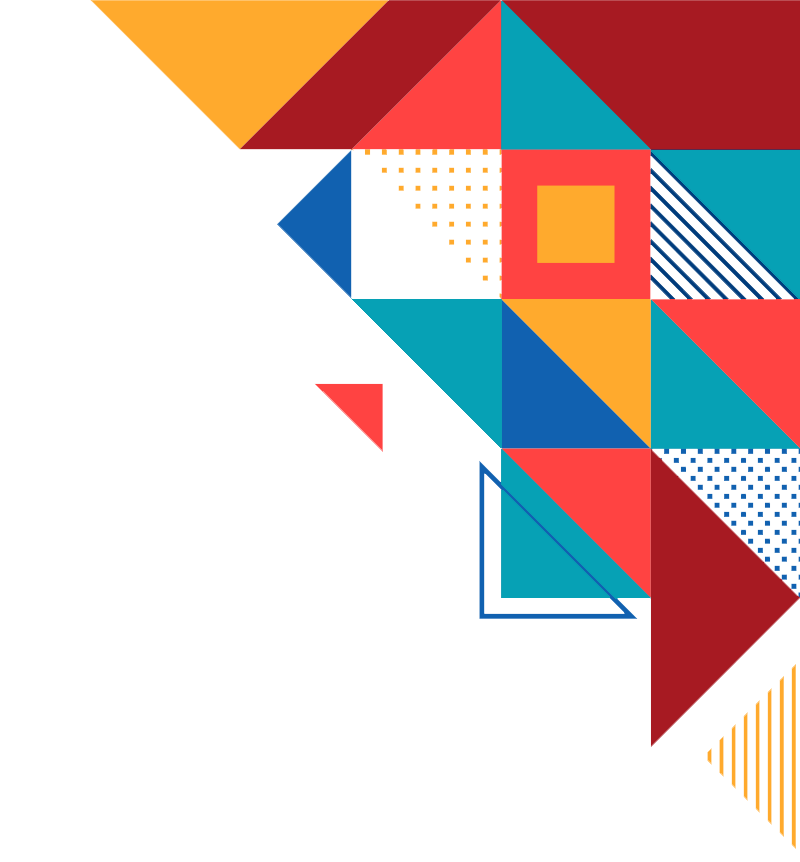 © 2016 Stashkevich, “Stone girls”, Gomel region, Belarus
Ethics regarding inappropriate behavior
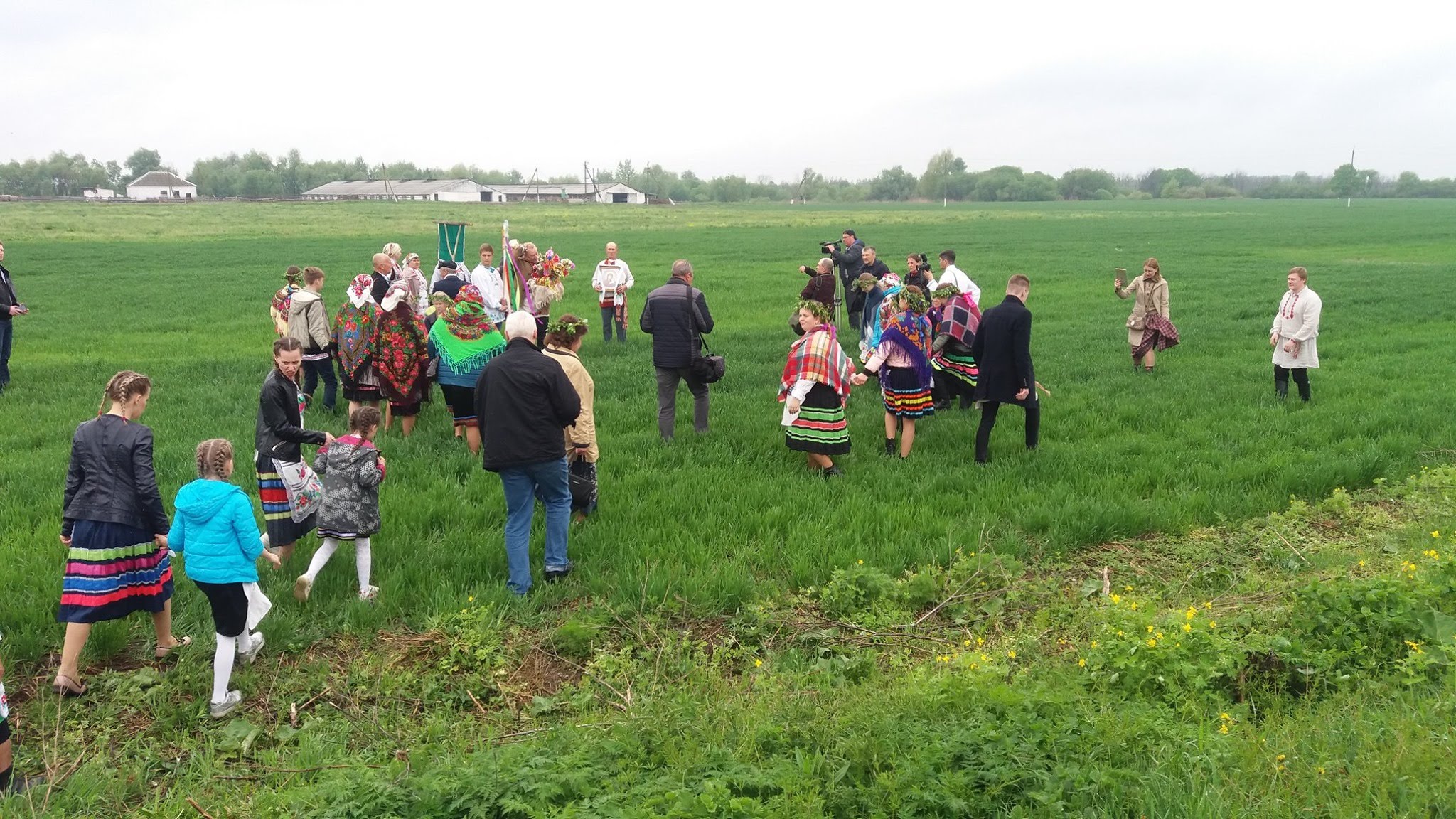 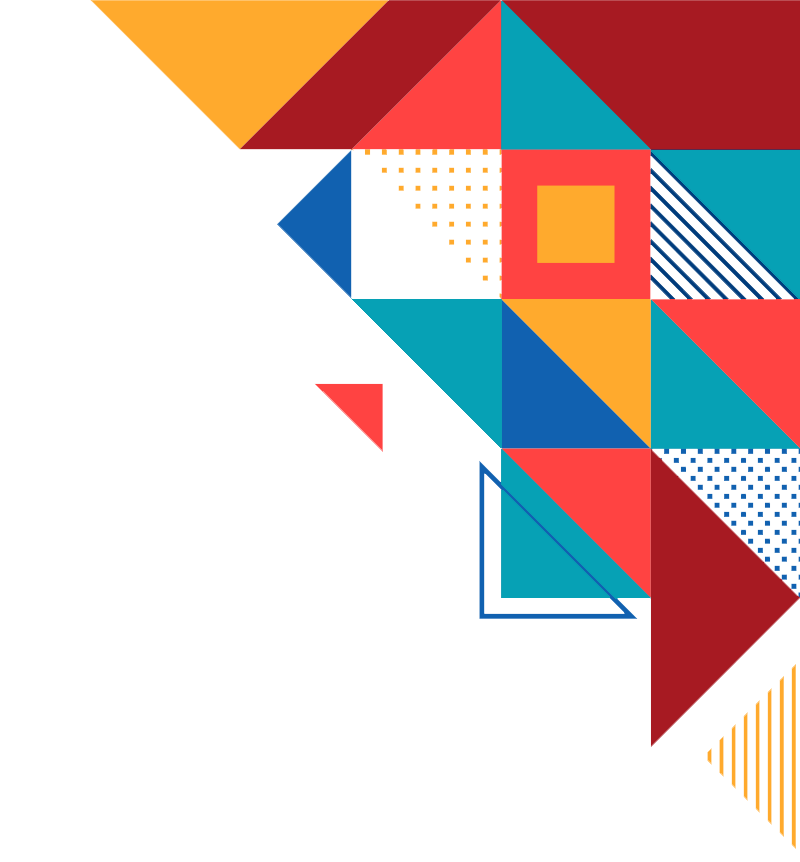 Spring rite of ‘Jurauski Karahod’, Belarus, 2019
Ethics regarding proper representation and commercial use
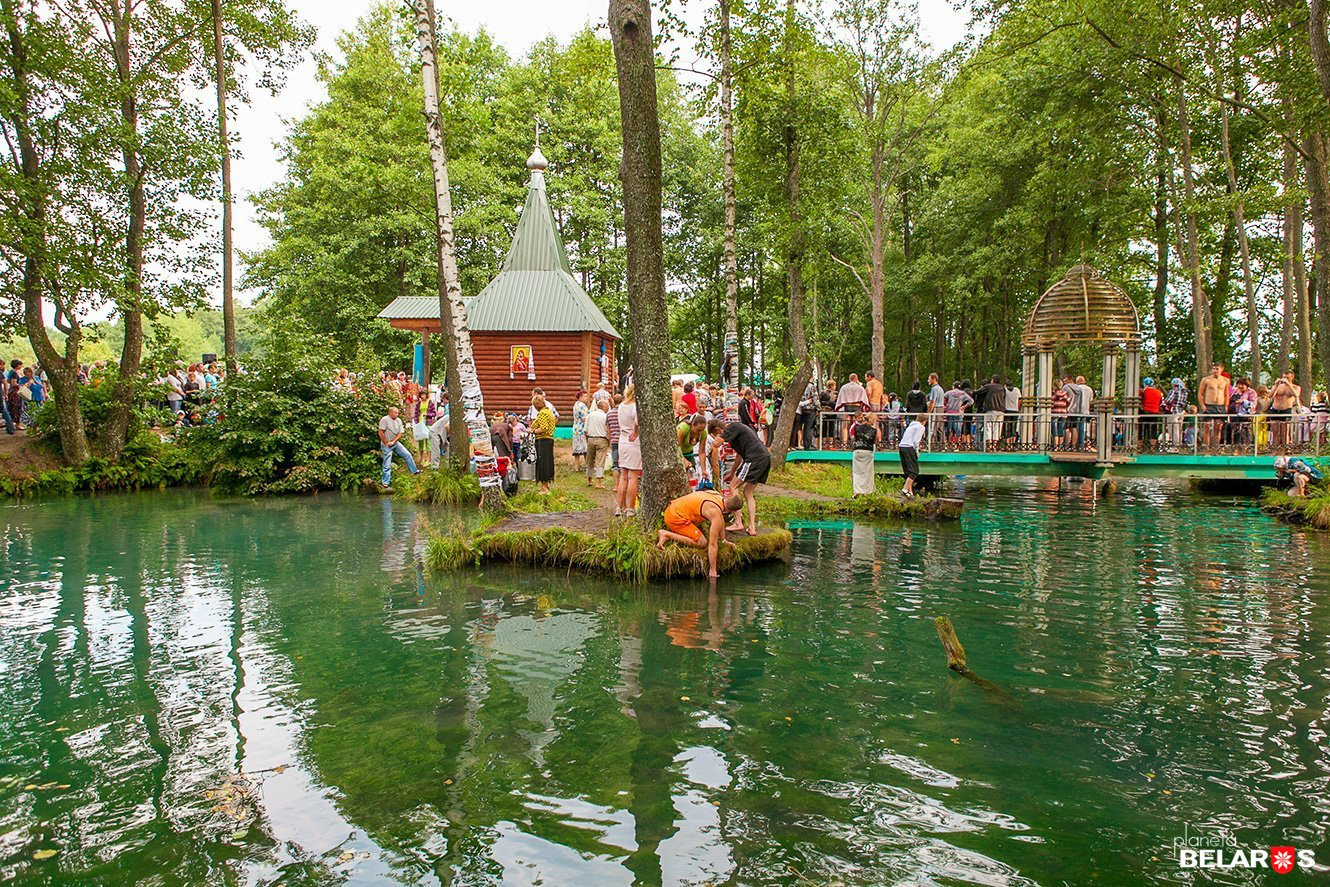 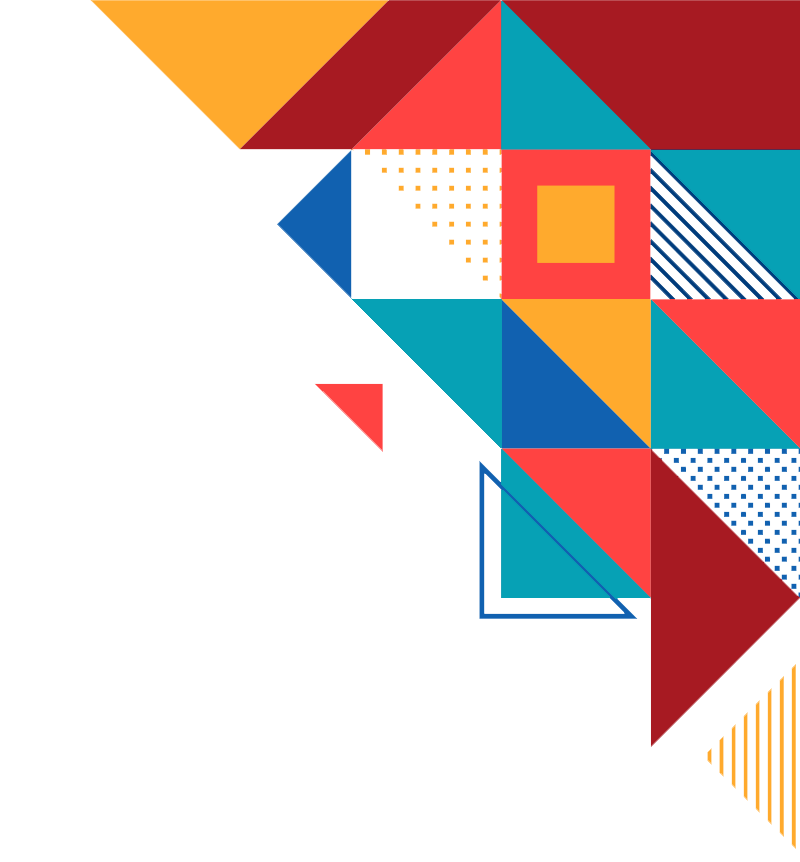 Slavgorod Blue Spring, Mogiliev region
Ethics regarding proper representation and commercial use
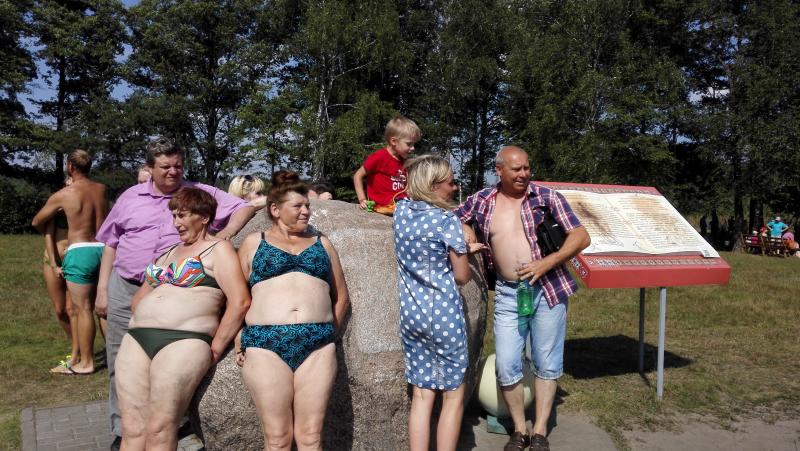 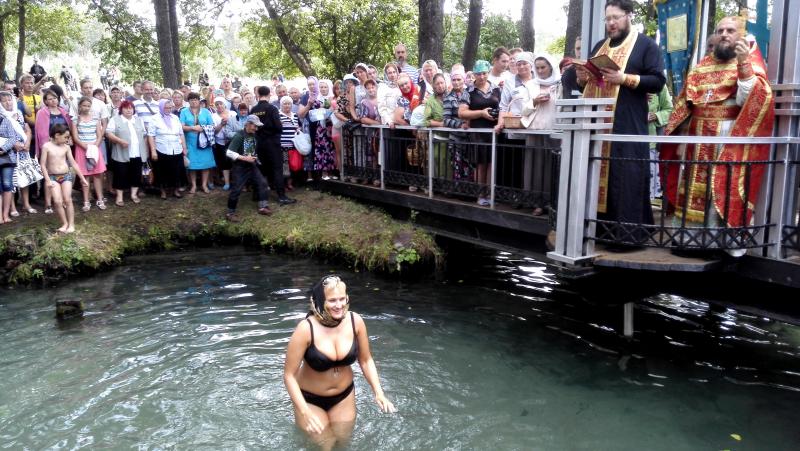 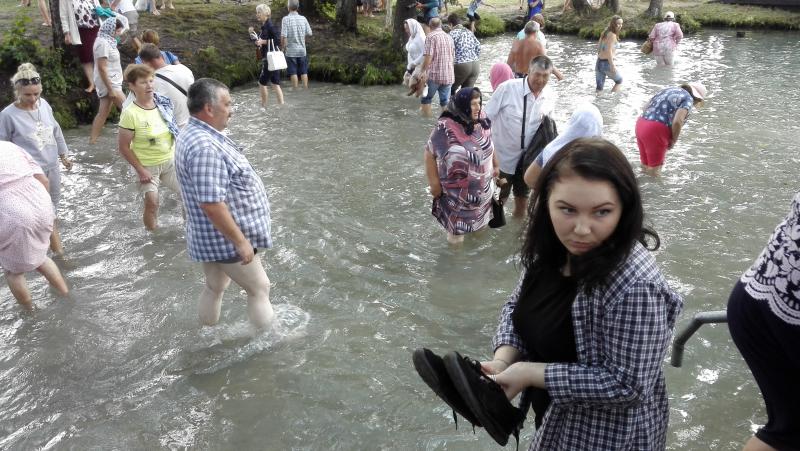 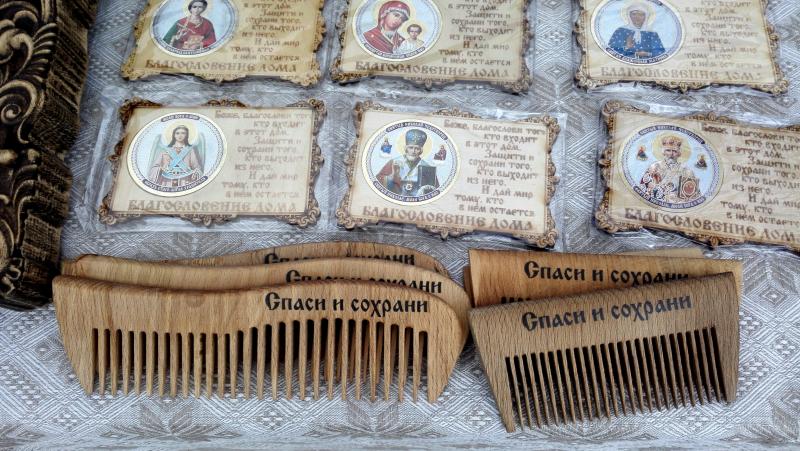 What risks are we looking at?
Unsustainable tourism,
Commercial benefit of third parties,
Unethical use
Environmental threat and loss of context
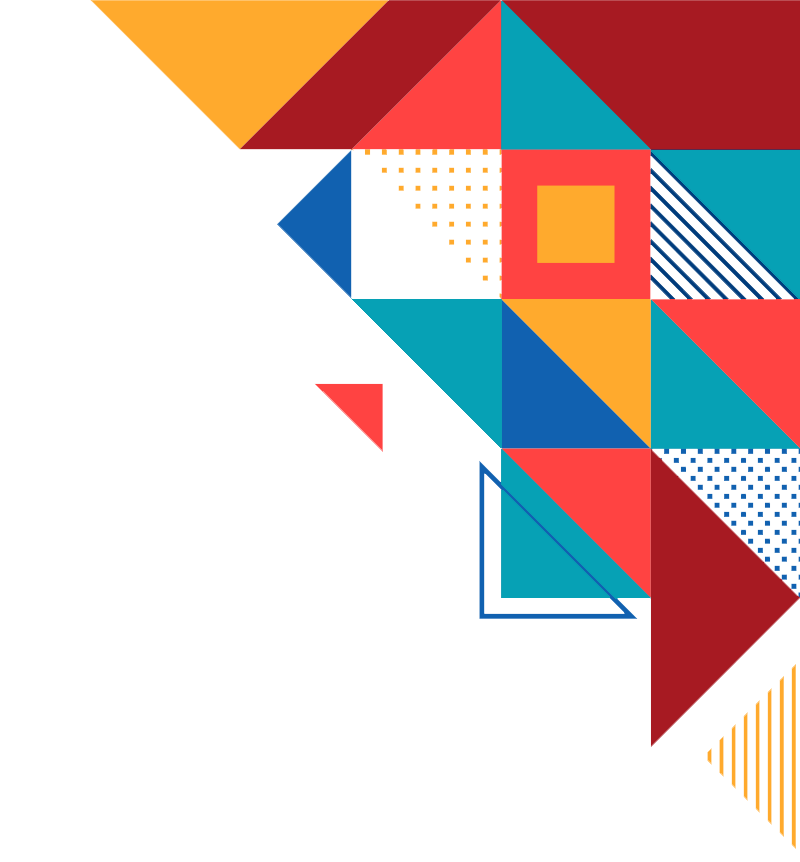 Rights and respect
Respect for all community members
Recognition of community and individual contributions
Representation according to community or practitioner 
Appropriate use
Acknowledgment
Attribution
Artistic Integrity
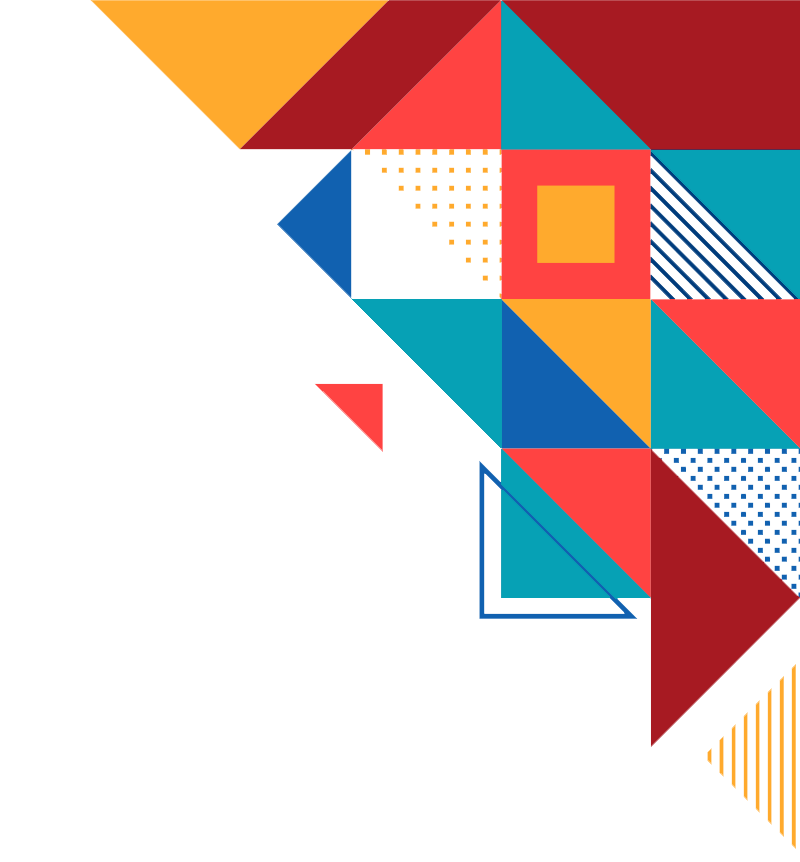 Some tools for minimization of risks …
Ensure free, prior and informed consent

Keep records of all agreements

List degrees of access for specific materials

Recording agreements

Ethical Codes, Community protocols
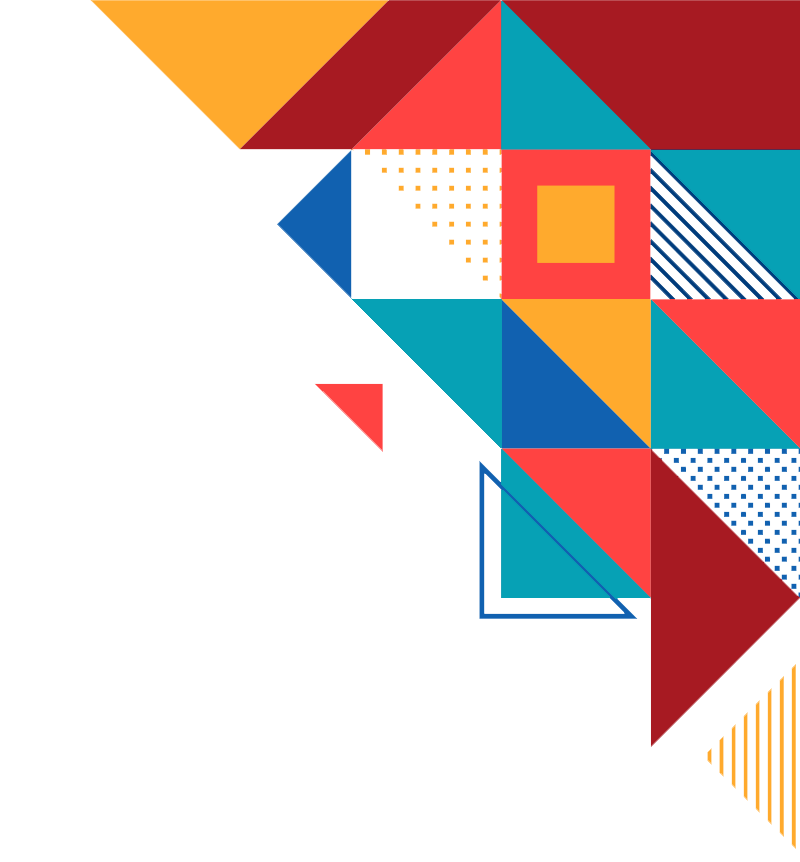 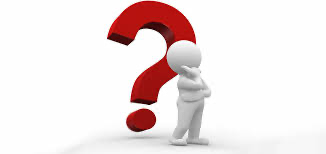 Questions?
OR…..    share from your own experience if you’ve ever encountered an ethical issue, conflict or dilemma in your line of work.
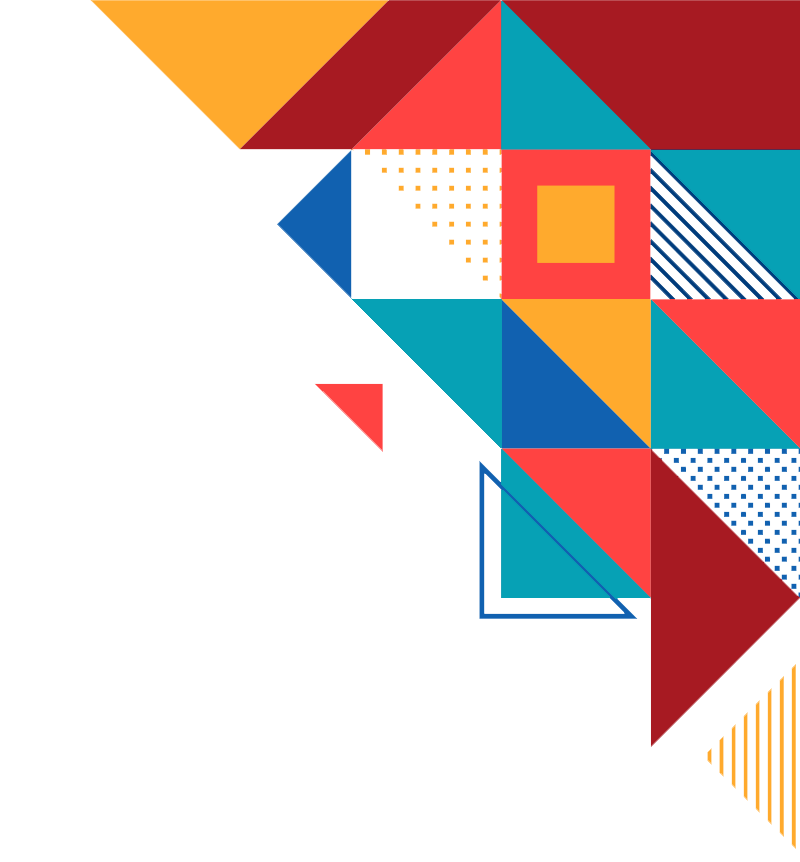 5 minutes
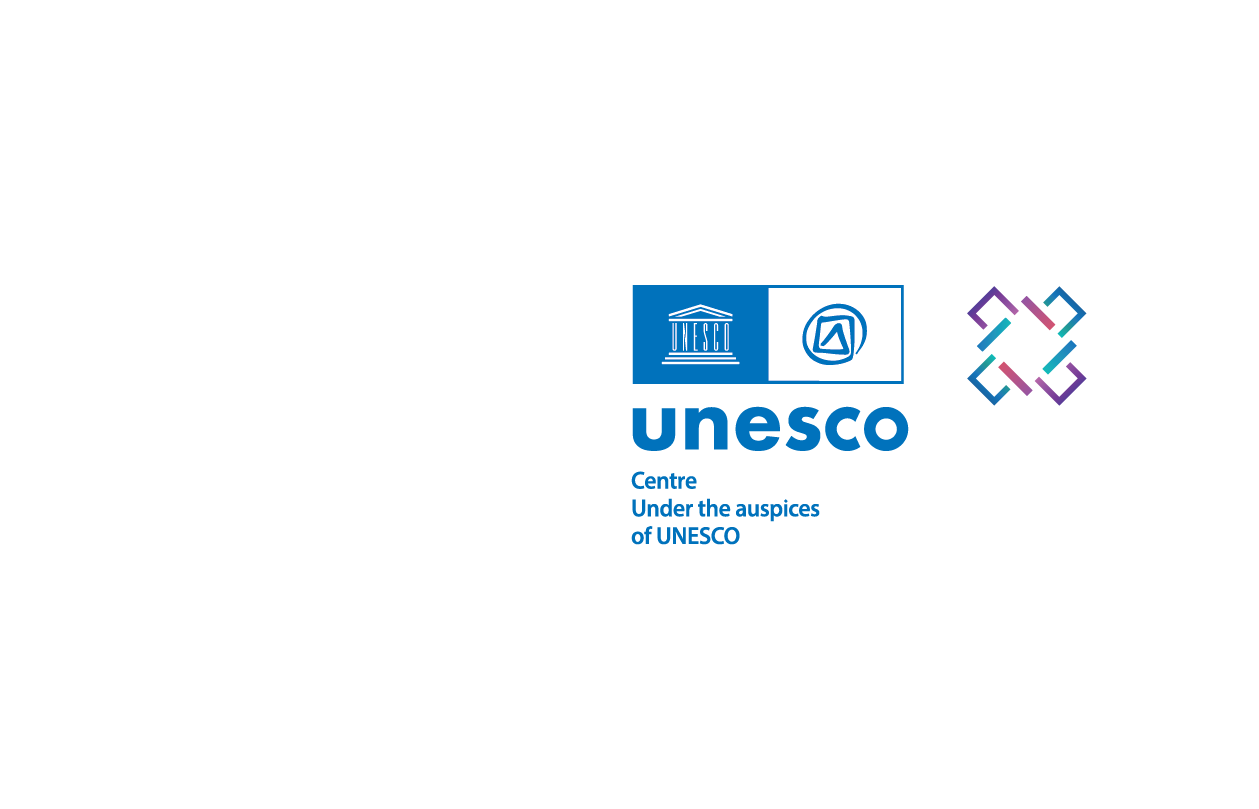 Human and intellectual rights protection 
of ich bearers
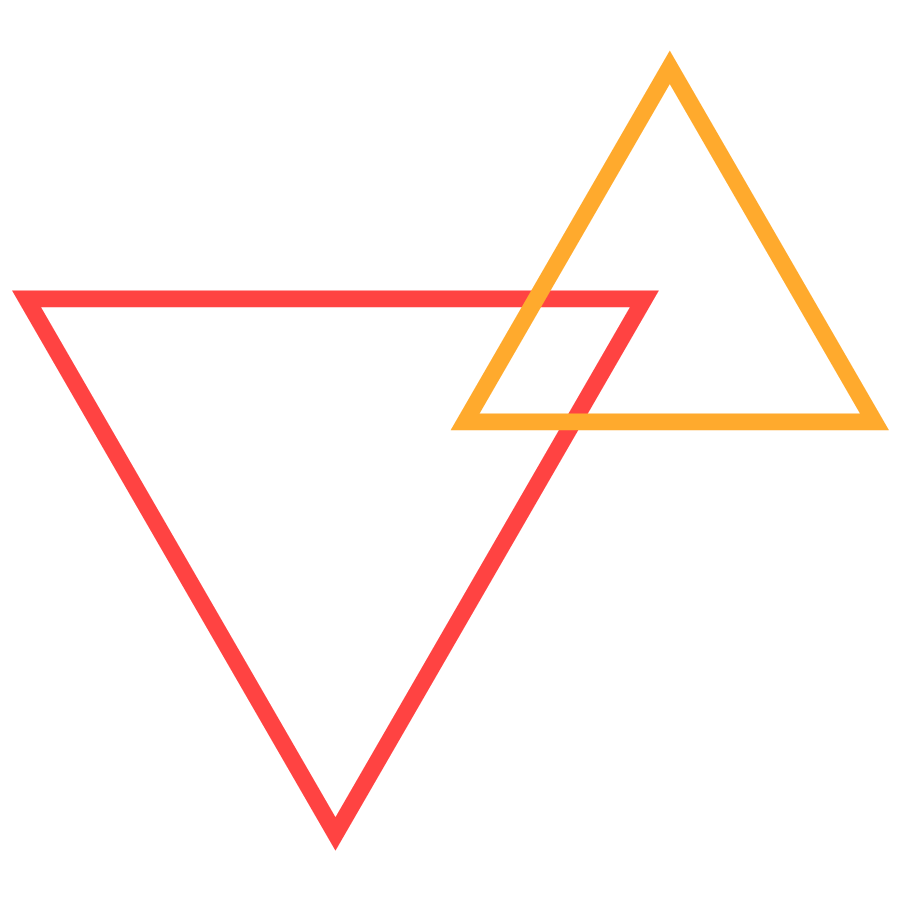 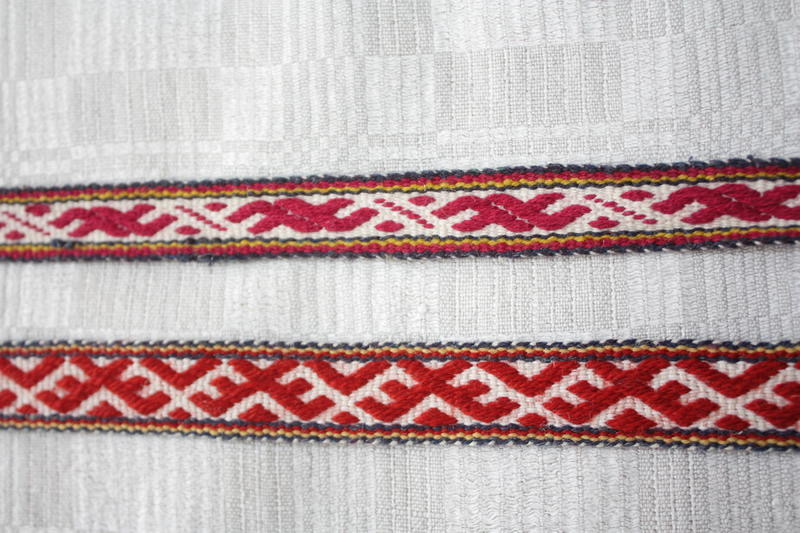 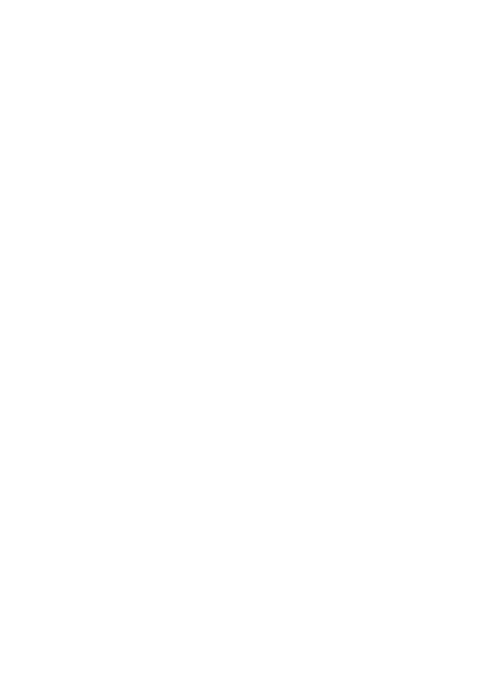 Alla Stashkevich, Director  ‘Cultural Heritage & Modernity Foundation’,
Belarus. Facilitator, Facilitator,  UNESCO global facilitators’ network 
(European chapter, intangible cultural heritage section).
Main documents
The Universal Declaration of Human Rights
The UNESCO Universal Declaration on Cultural Diversity
The UNESCO Convention for the Safeguarding of Intangible Cultural Heritage, 2003
UN Convention on Biological Diversity, 1992 (article 8j) — mentions traditional knowledge & practices linked to genetic resources.
The Nagoya Protocol on Access to Genetic Resources and the Fair and Equitable Sharing of Benefits Arising from their Utilization to the Convention on Biological Diversity, 2004: Prior and informed consent of indigenous and local communities to use their traditional knowledge and genetic resources (art.7);  Art. 12 proclaims the creation of Community protocols providing access to traditional knowledge associated with genetic resources. It also provides the fair and equitable sharing of benefits arising from such knowledge.
WIPO documents: https://www.wipo.int/tk/en/
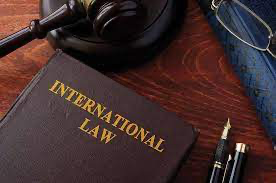 ICH categories according to the WIPO (World Intellectual Property Organization)
ICH is a significant element of local communities' cultural heritage and identity, as well as countries and peoples. It contributes to sustainable development, cultural viability, growth and welfare of these communities.
There is economic potential in ICH, creating a basis for the growth of trades, crafts, and enterprises of the bearers.
ICH can serve as a basis for innovation and new enterprises.
Why do we need to safeguard ICH?
ICH Protection/Safeguardiang
Individual and Community Rights
Traditional cultural expressions and community rights
(WIPO)
Community
Individual
Copyright
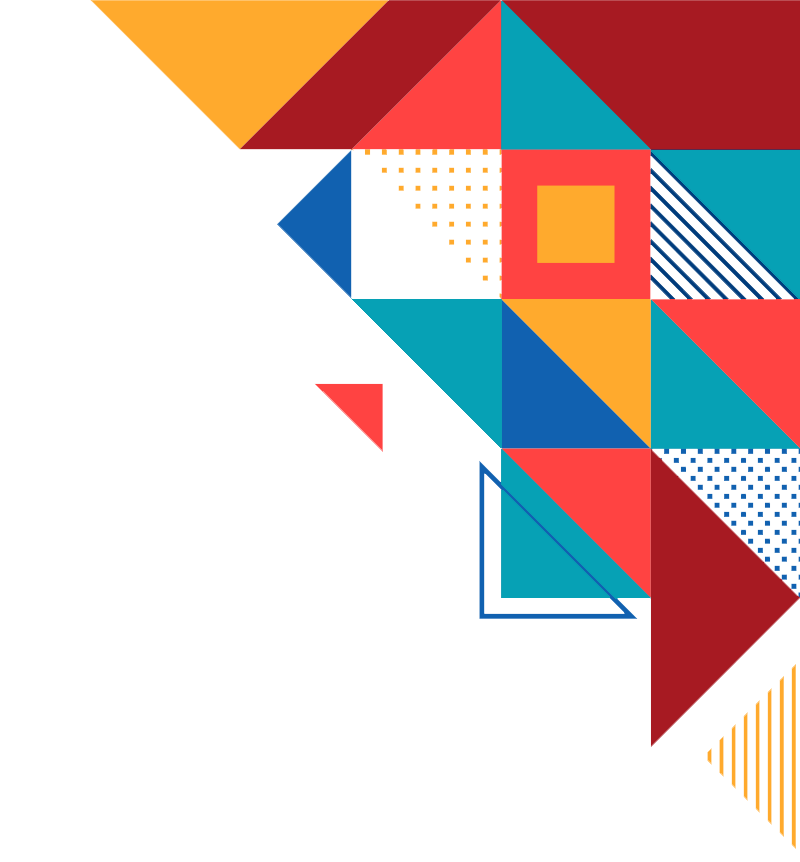 Protection of human and intellectual 
rights of ich bearers
2000 г. Intergovernmental Committee on Intellectual Property and Genetic Resources, Traditional Knowledge and Folklore - Need for an "international legal instrument" (or instruments) to ensure effective protection of traditional knowledge, genetic resources and traditional practices".

Existing forms of ICH bearers' intellectual rights protection:

PATENT, CERTIFICATE, TRADEMARK

Sui Generis (positive protection) - granting rights that allow communities to promote their traditional knowledge and practices, control their use and benefit from their commercial exploitation.
Forms of protection of ICH bearers' intellectual rights
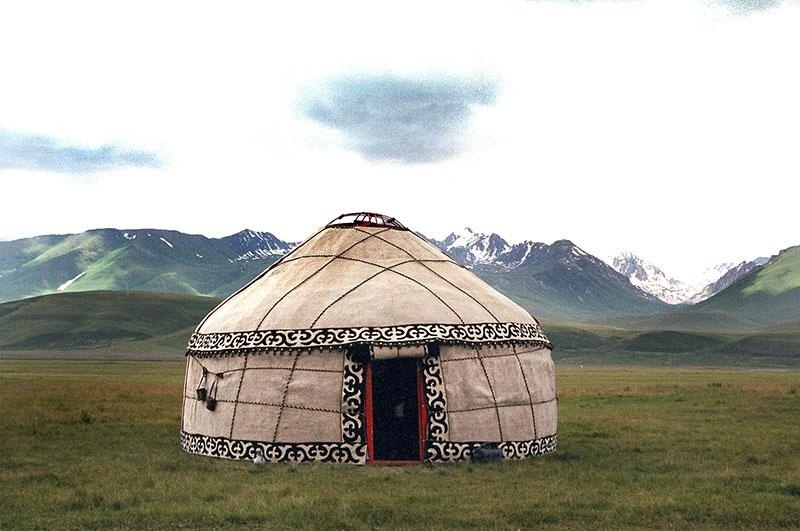 Patent: 

Protects authors' rights to inventions. In relation to traditional practice - inventions (know-how based on traditional knowledge)
Kyrgyzstan: Yurt
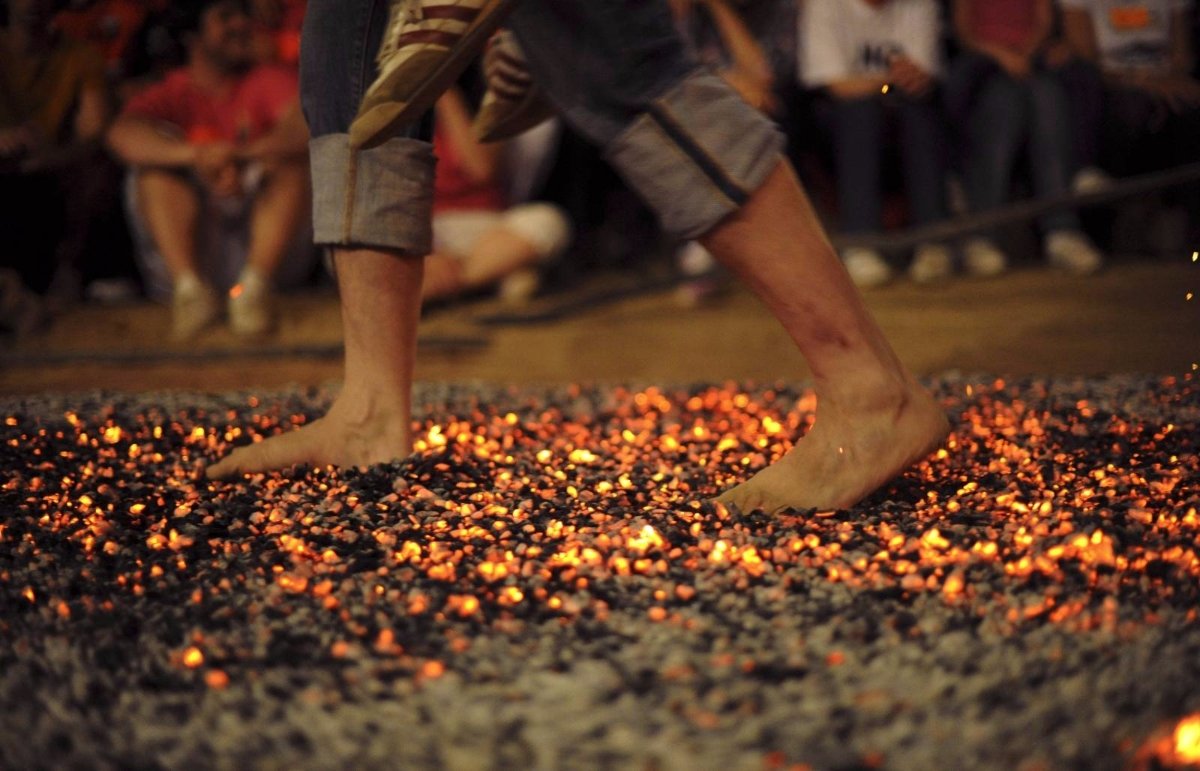 Forms of protection of ICH bearers' intellectual rights
Trademark

The transfer to a private person or a group of persons of the exclusive right to use a sign that identifies them. This is in the production and distribution of products and services.
Mark of Nestiar (dancing on coals)

Registered with the Bulgarian Patent Office (2009). The owner is the municipality of Tsarevo. The right is regulated by the City Council.
New Zealand
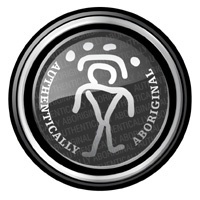 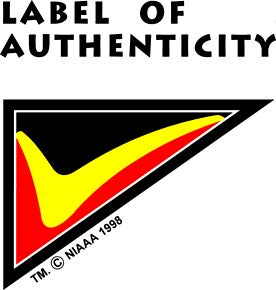 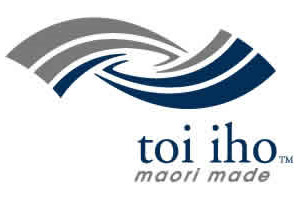 In 2002, the Maori Arts Council of New Zealand's national arts development organization, Creative New Zealand, introduced the toi iho (toi iho ™) trademark to denote Maori art quality and authenticity.
Geographical indication (place of origin)
A designation used on goods that possess the qualities, reputation and characteristics attributed to 
their place of origin.
Examples are Adelsk cuisine (Belarus), Neapolitan pizza (Italy).
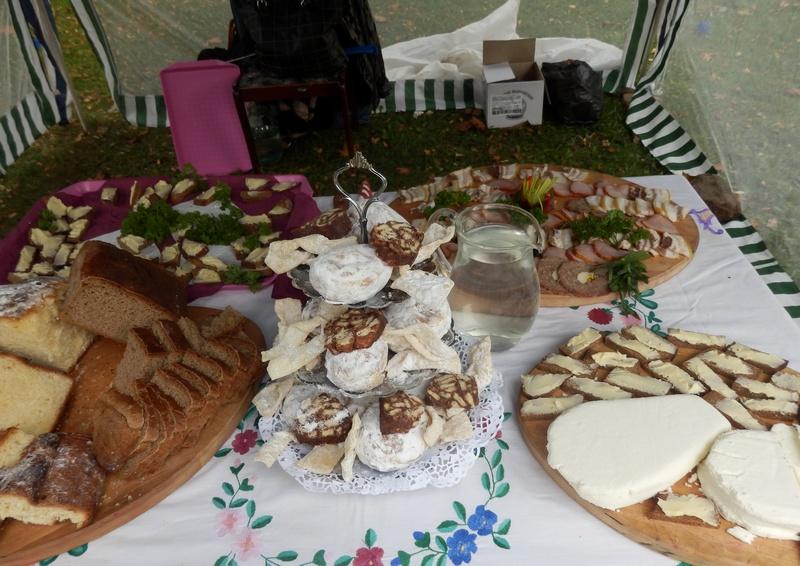 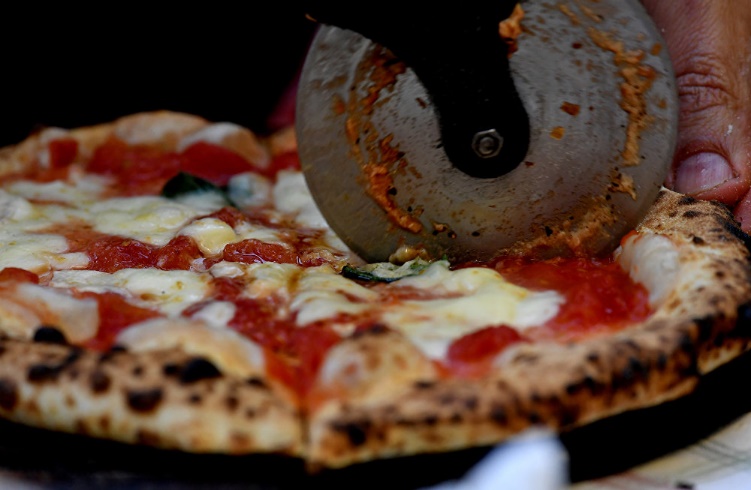 Sui Generis (positive protection)
Granting rights that allow communities to promote their traditional knowledge and practices, control their use and benefit from their commercial exploitation:

Development of a national strategy, using legislative and practical tools
 Inventorying and certification
 Incorporation of social law into legal mechanisms
 Prohibiting those living outside the ICH community from acquiring intellectual property rights to traditional knowledge and practices

 Free, prior and informed consent

 Codes of Ethics, Community Protocols
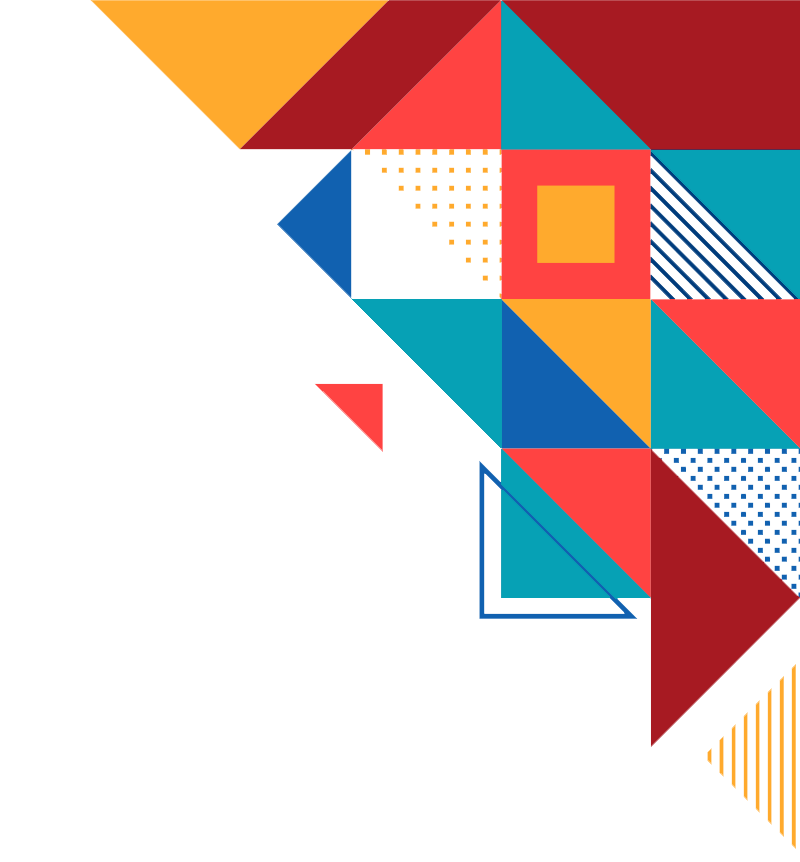 ICH Inventorying
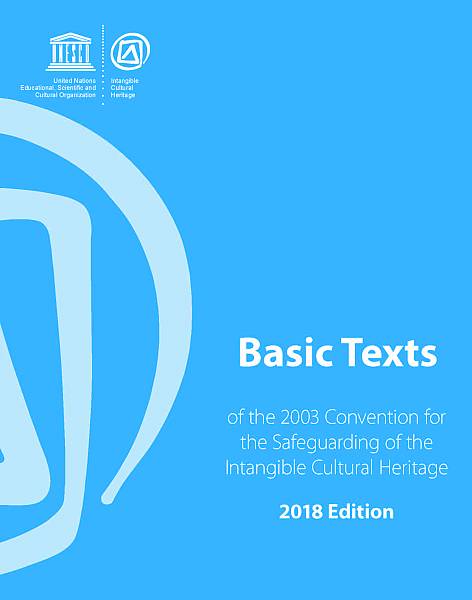 INTERNATIONAL LEVEL
UNESCO LISTS 

NATIONAL, REGIONAL OR LOCAL LEVELS

ICH INVENTORIES
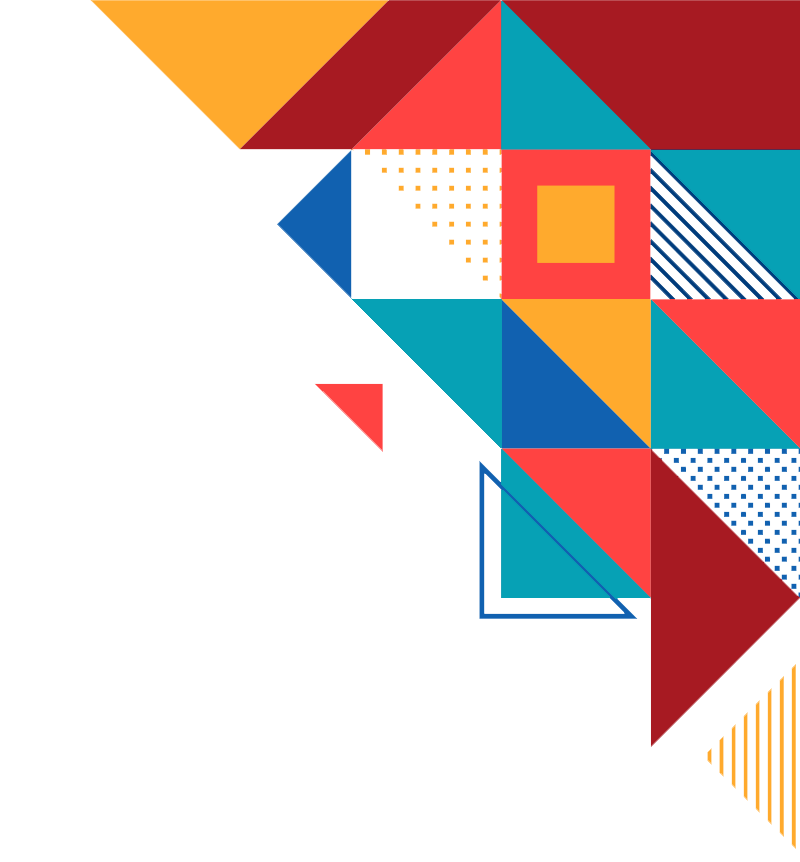 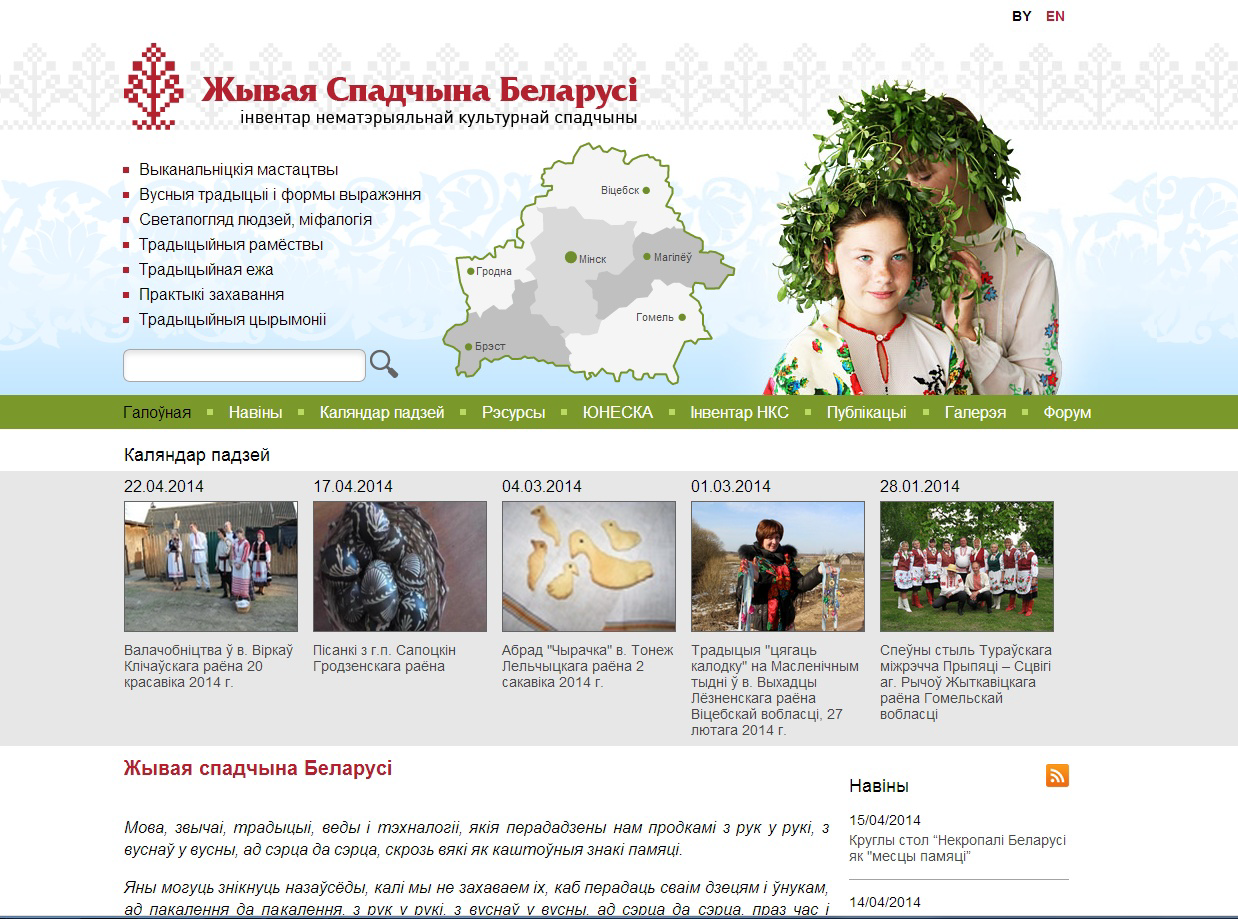 CERTIFICATION OF ICH
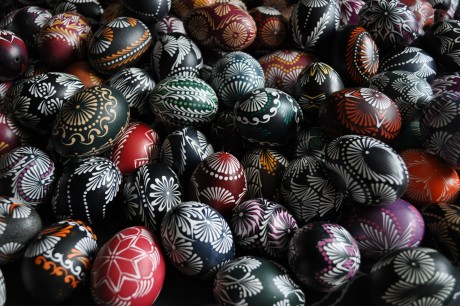 Products of Lithuania's national heritage
http://www.tautinispaveldas.lt
Stratified products are defined as originals for Lithuania, differ in form, content, and other characteristics of quality.

Using the certification system, ethnic products, objects, intangible elements can be classified and coded.	
					                                                   
Essentially, it includes artisanal products, food products, folk musical instruments, costume and other elements of ethnic heritage, manufactured using traditional materials, using old or appropriate new technologies while maintaining their qualitative properties.
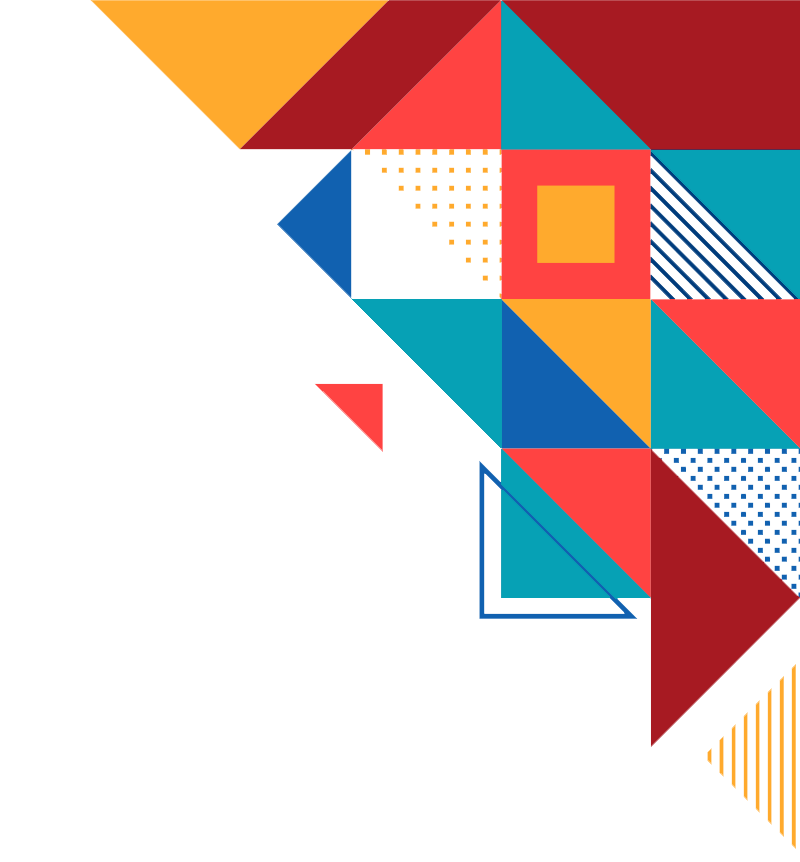 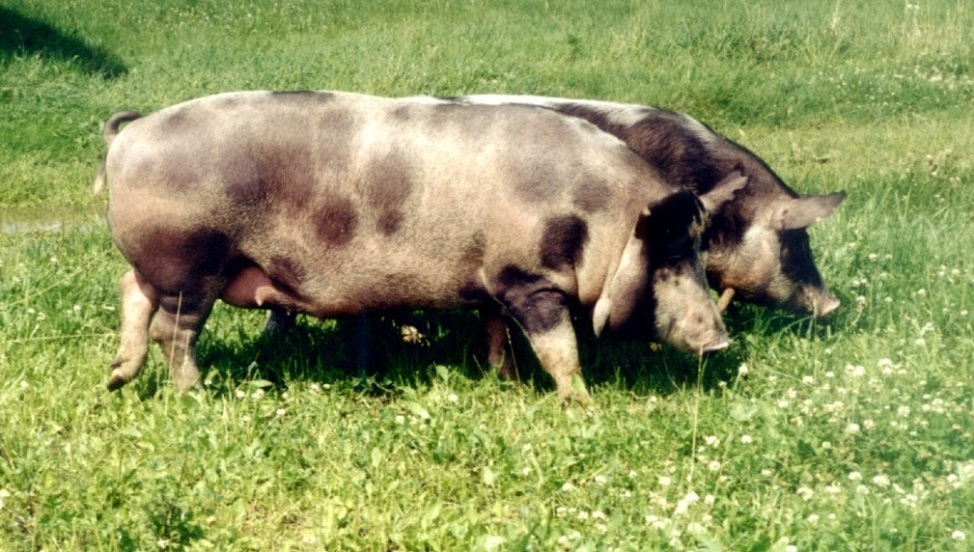 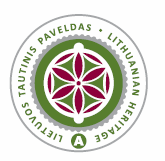 Traditional plant and animal species
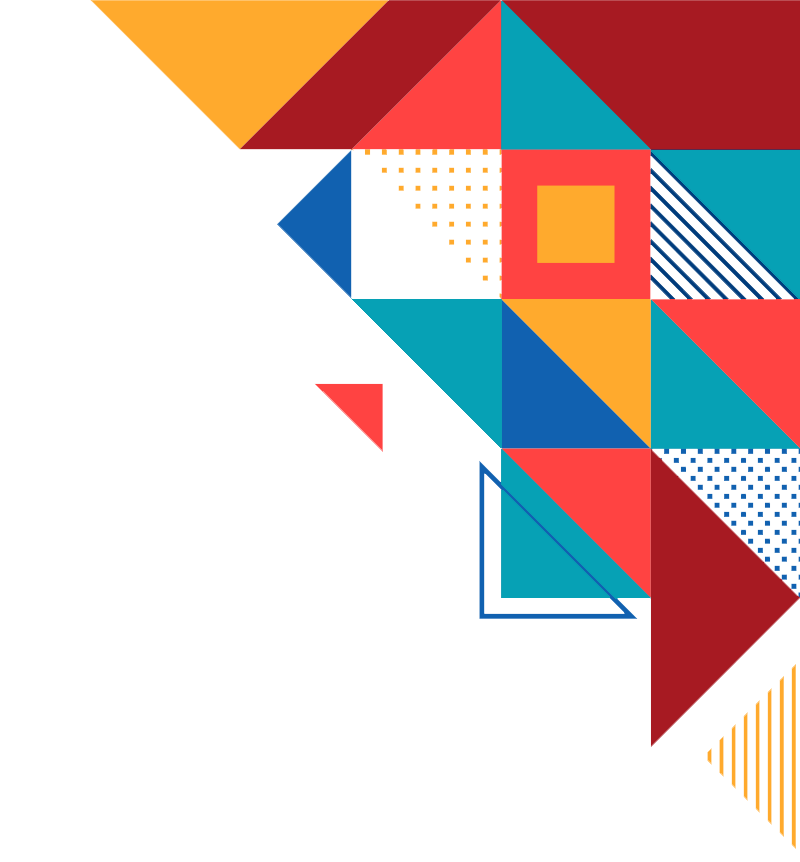 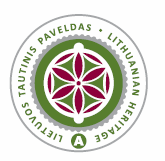 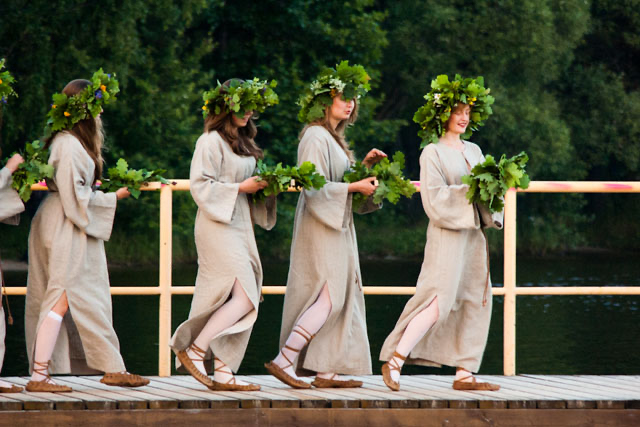 Forging horses, cleaning chimneys, cultural forms of folklore, conducting traditional events (calendar and family holidays, traditional fairs and similar events) and other services based on ethnic culture.
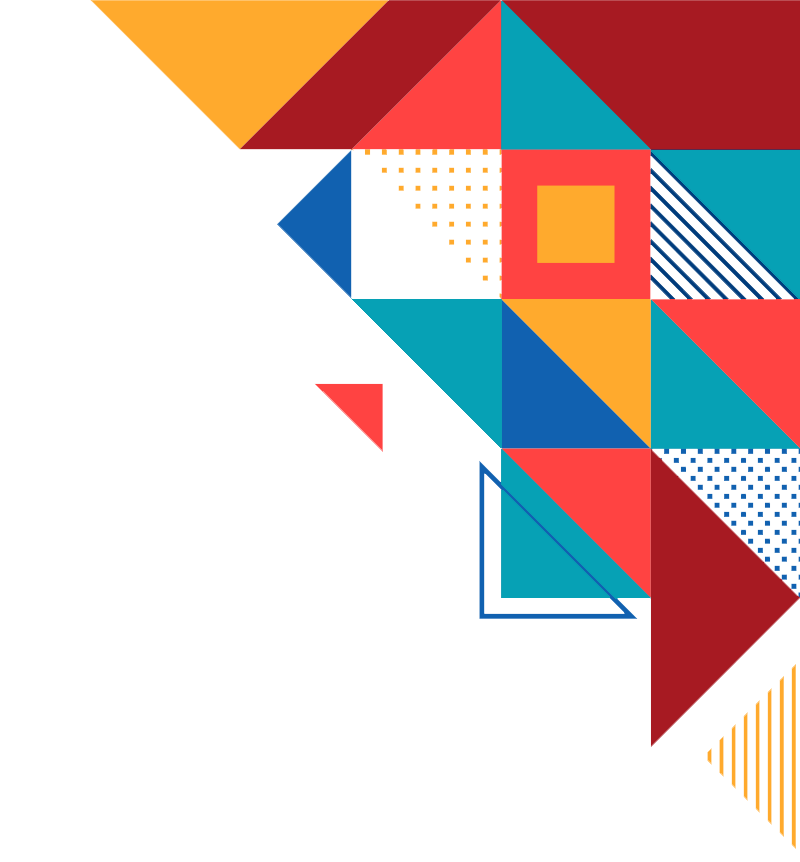 Categories of Lithuanian national products
Category B: products close to traditional, preserving form and context, but made using modern methods of advancing technology
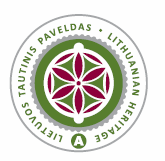 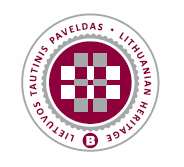 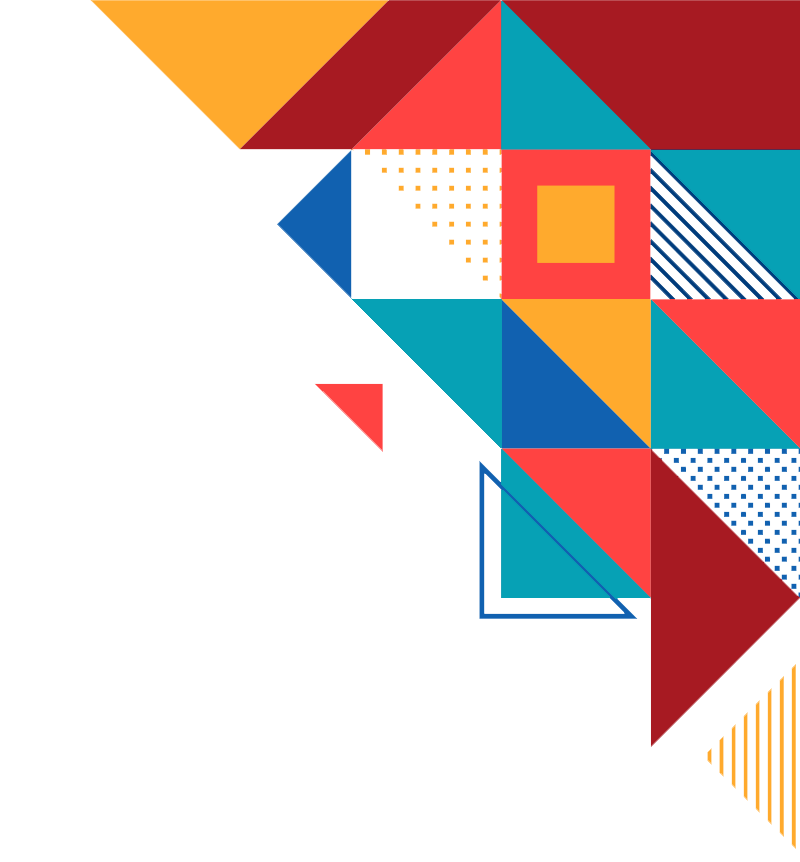 Category A: original in content and form (made with traditional technology and using traditional materials)
CERTIFICATION: ERBORISTERIA IN ITALY
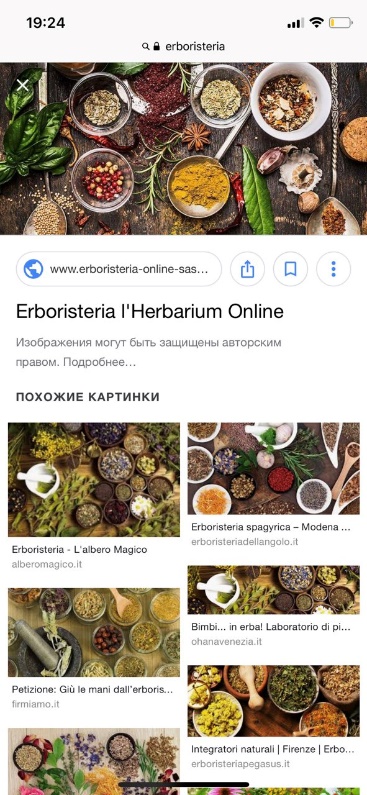 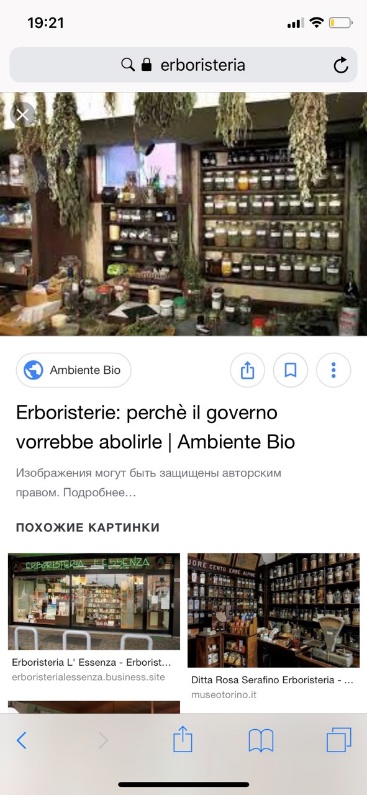 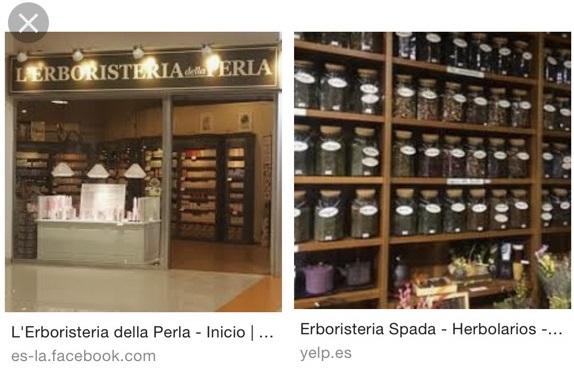 CERTIFICATION: ITALY
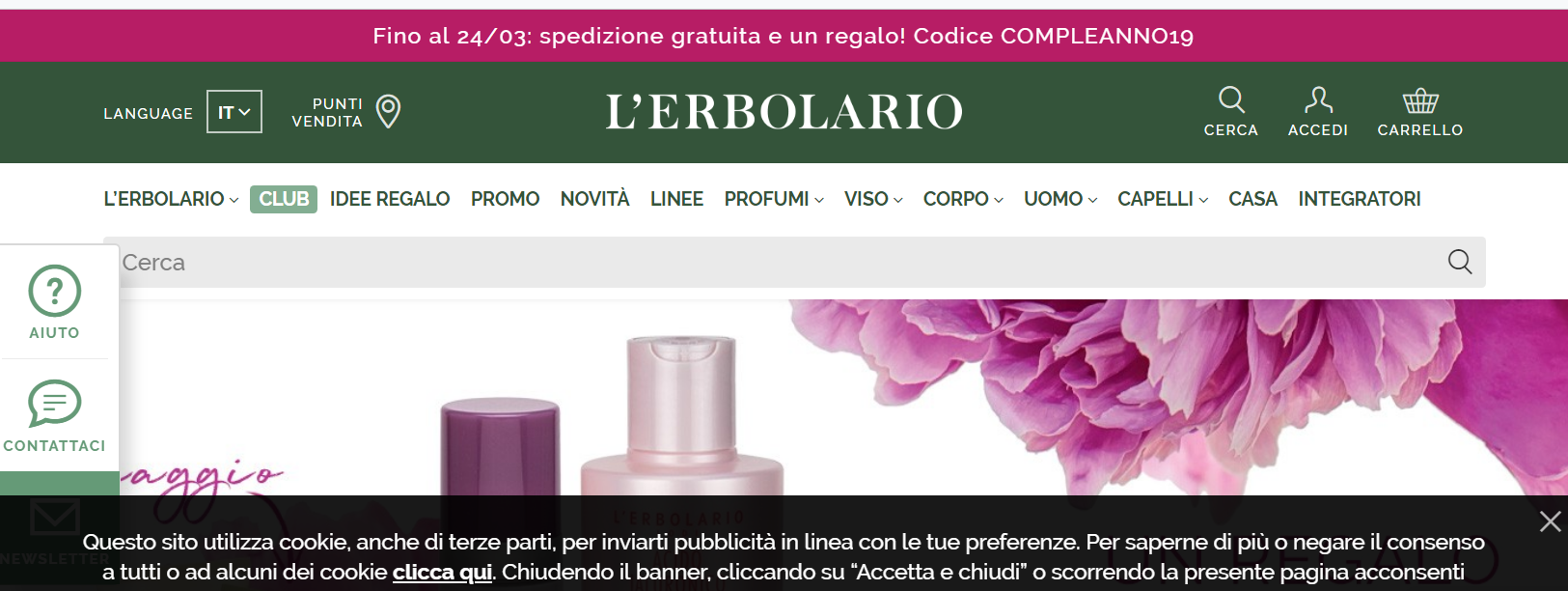 Free, prior and informed consent
Legal 
Instrument
Ethics
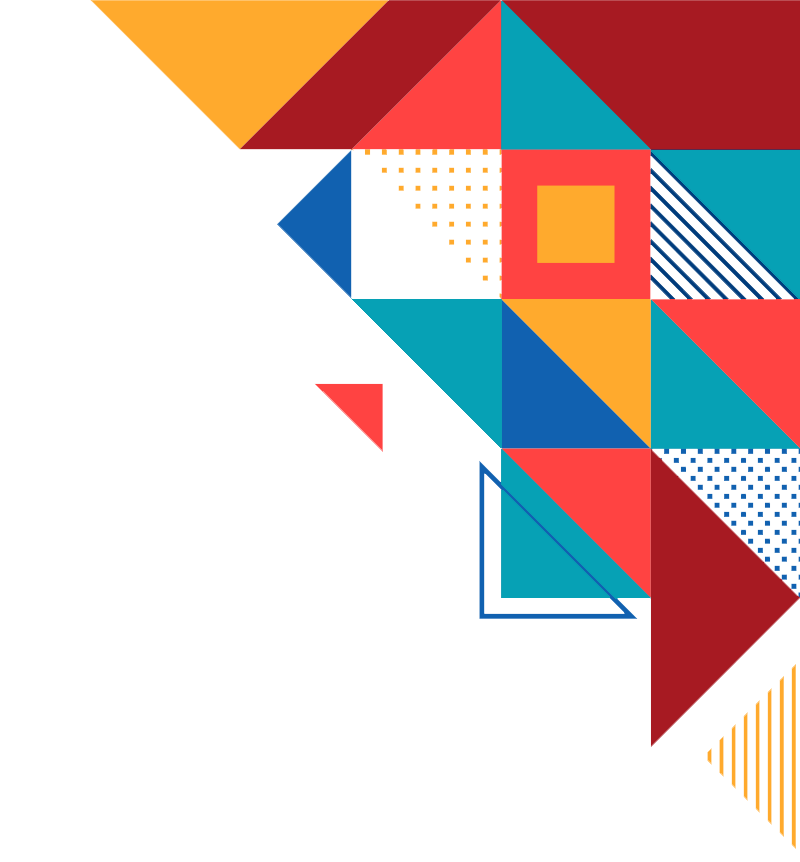 Free, prior and informed consent and the Convention (1)
Free, prior and informed consent required and process to be described
Nomination
Safeguarding

Free, prior and informed consent recommended
	Inventorying, promotion
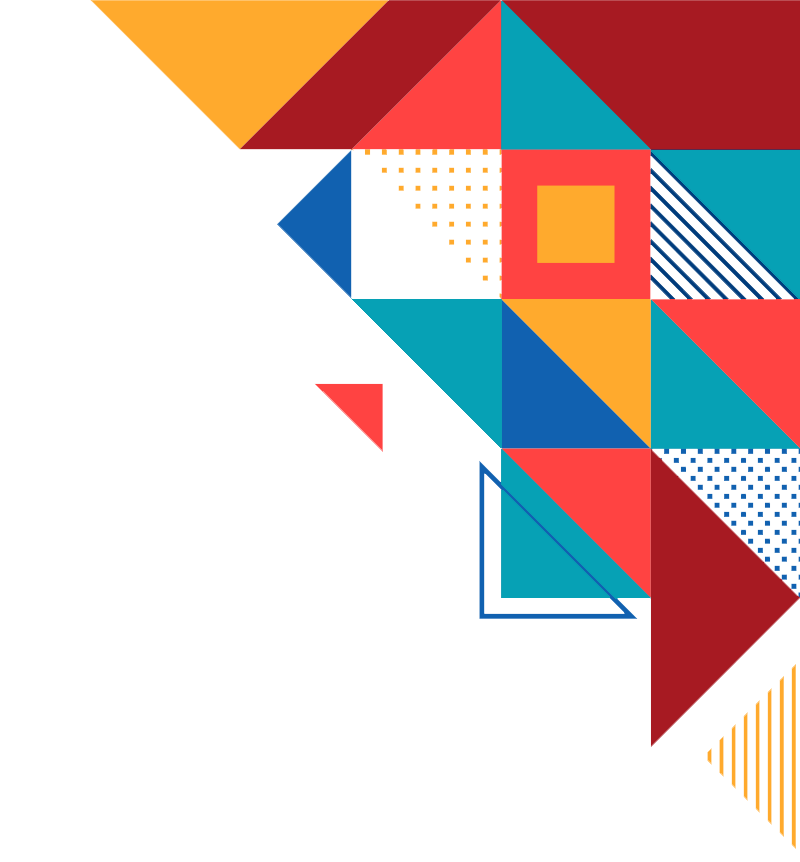 Free, prior and informed consent and the Convention (2)
Different safeguarding measures foreseen in the Convention require the free, prior and informed consent of the community concerned. 

Free, prior and informed consent is required for the development and submission of nomination files to the Convention’s Lists. Selection criteria for inscription on the Urgent Safeguarding List, for example, includes the following:
U.4 The element has been nominated following the widest possible participation of the community, group or, if applicable, individuals concerned and with their free, prior and informed consent. 

Community consent is also required when a State Party nominates a practice for selection as a best safeguarding practice (OD 7, P.5) or when it prepares an awareness-raising activity that concerns the ICH of one or more specific groups (OD 101(b)).
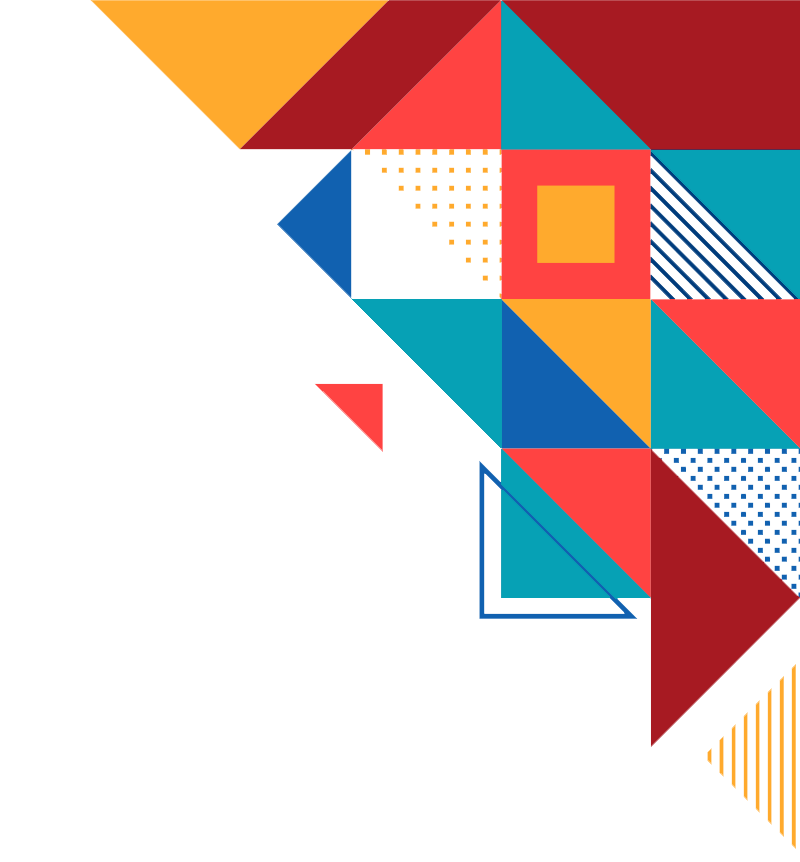 Why ‘free’?
‘Free’ implies that it is given without any pressure, manipulation or fraud.

Freely given without any coercion, manipulation or intimidation or any fear of repercussions.

‘we can decide what we want and is good for us because we want to’
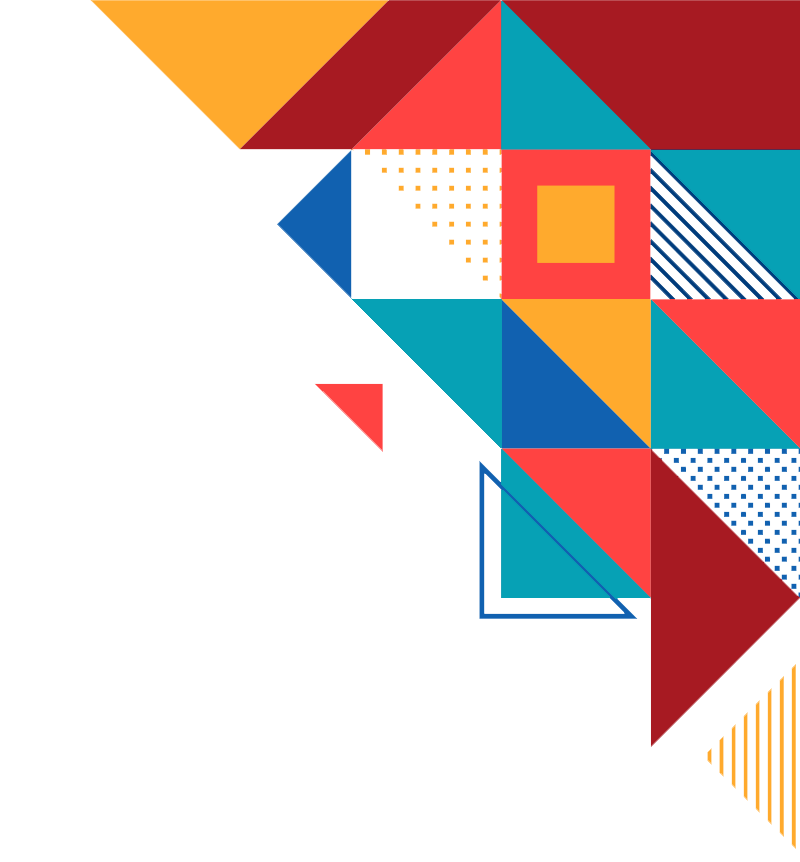 Why ‘prior’?
‘Prior’ means that consent is given before any decisions are made or any activities are planned.

Community concerned must be given sufficient time for their internal agreement on activities for which consent is sought in accordance with their customs.

Prior to any action taking place, including planning, implementation, evaluation, and closure.

‘Don’t tell me to sign the paper after you have made your recording and taken photographs’
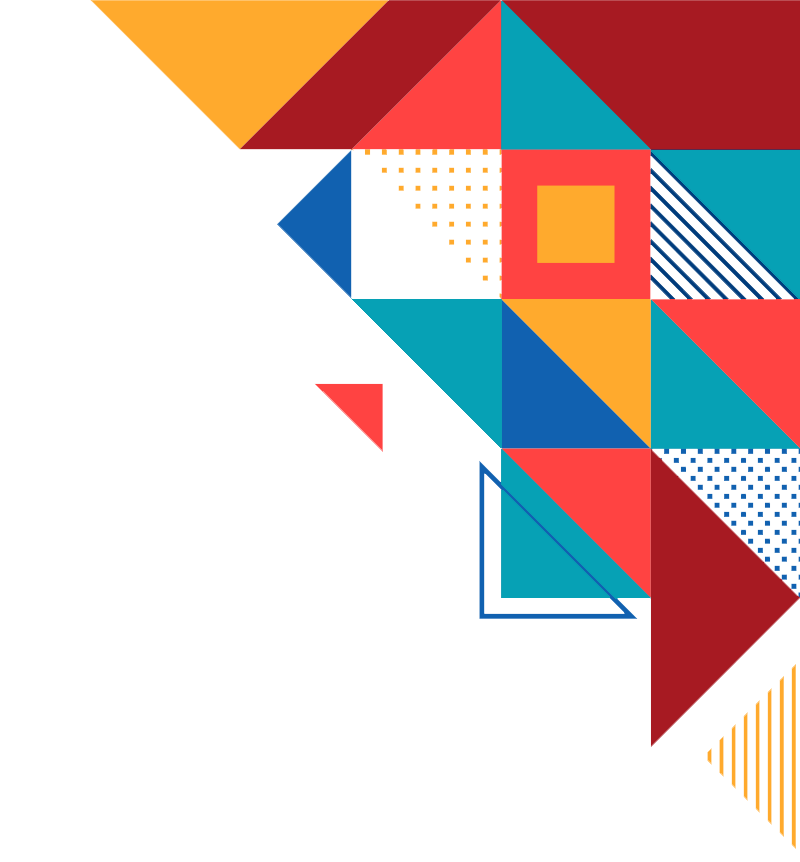 Why ‘informed’?
‘Informed’ implies that the people concerned are provided in accessible way (language, format) with comprehensive information on proposed activities, including their economic, social and cultural impacts, as well as their possible consequences.

Informed about the nature, scope, purpose, duration, benefits, impacts, risks, and personnel; accurate and with complete transparency in language the community understands. 
I am conscious
or
 I know about
or
 I heard about
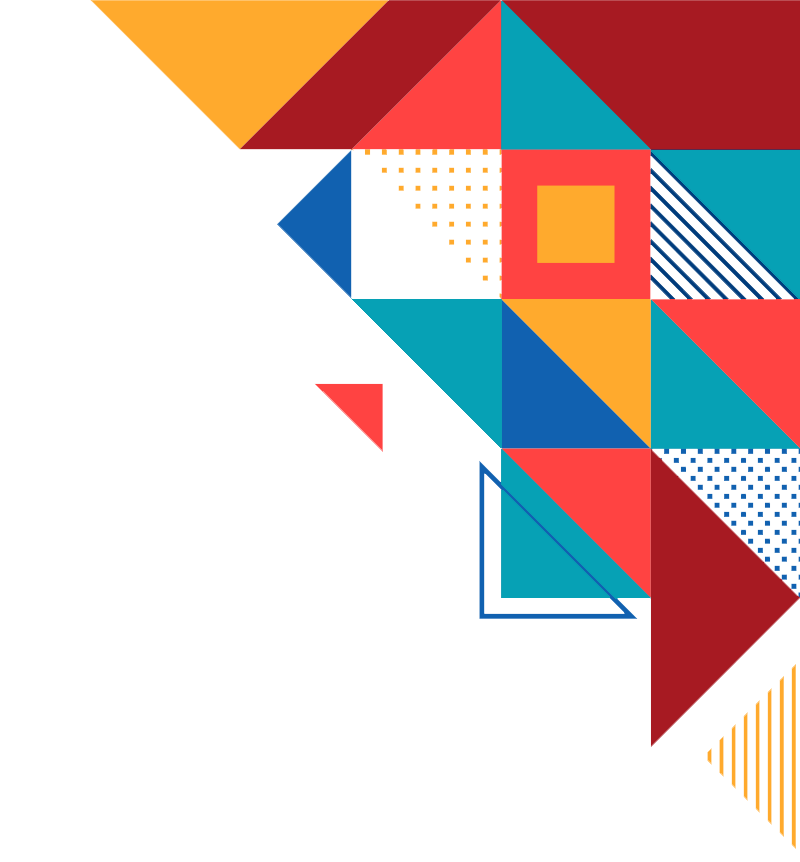 Why ‘consent’?
The right of the target group to say yes or no, the right to form an independent opinion after being well informed.

Consent by the representative body of the peoples involved, and includes the right to say no. In no case should consent be presumed or implied; new consent must be sought for uses other than that for which the original consent was granted.
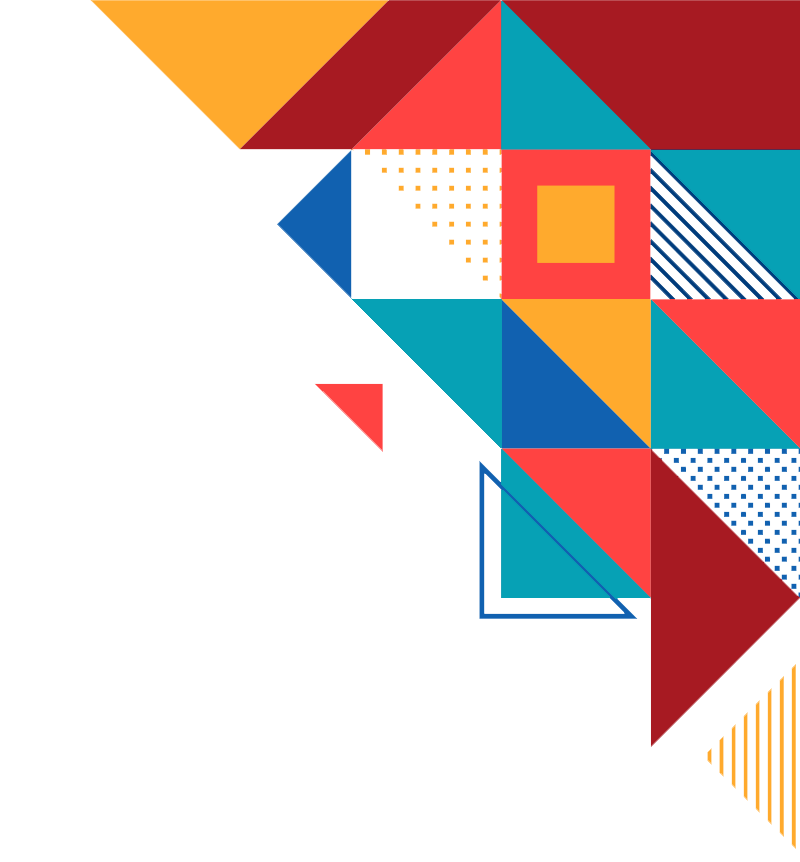 Protection of ICH
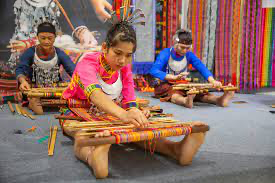 Protect against misuse
Protect customary practice
Give voice to communities and practitioners
Protect against commercial exploitation
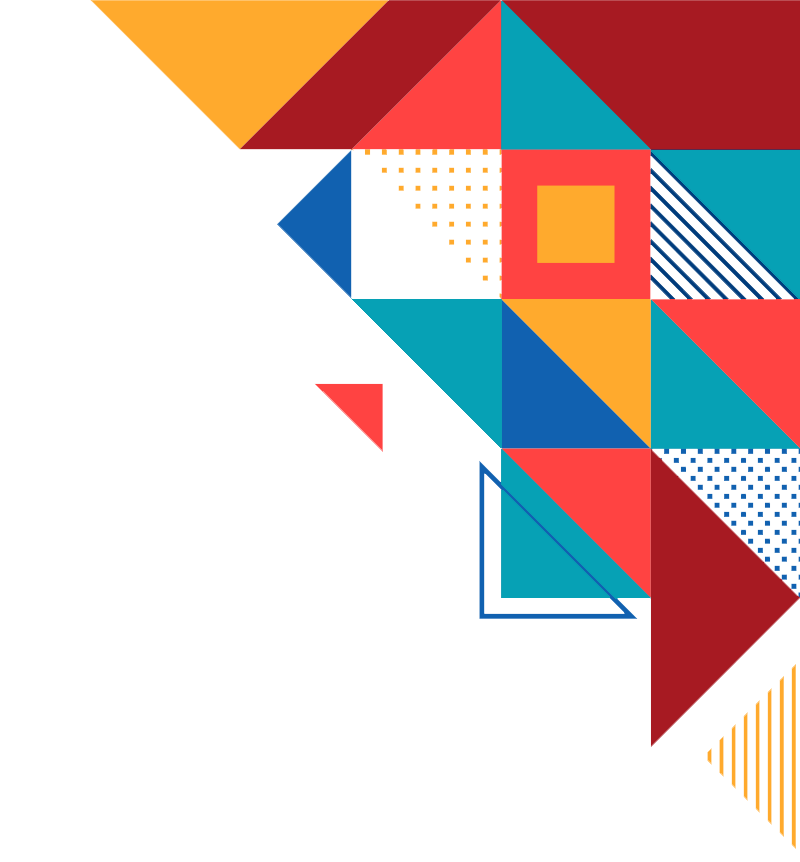 Creating agreements
Free, prior and informed consent: Is there a fixed format or form?
No, the format can and should be created according to context and issues that it covers.

Who can create this document ?
Anybody can but it is recommended that it include community representation
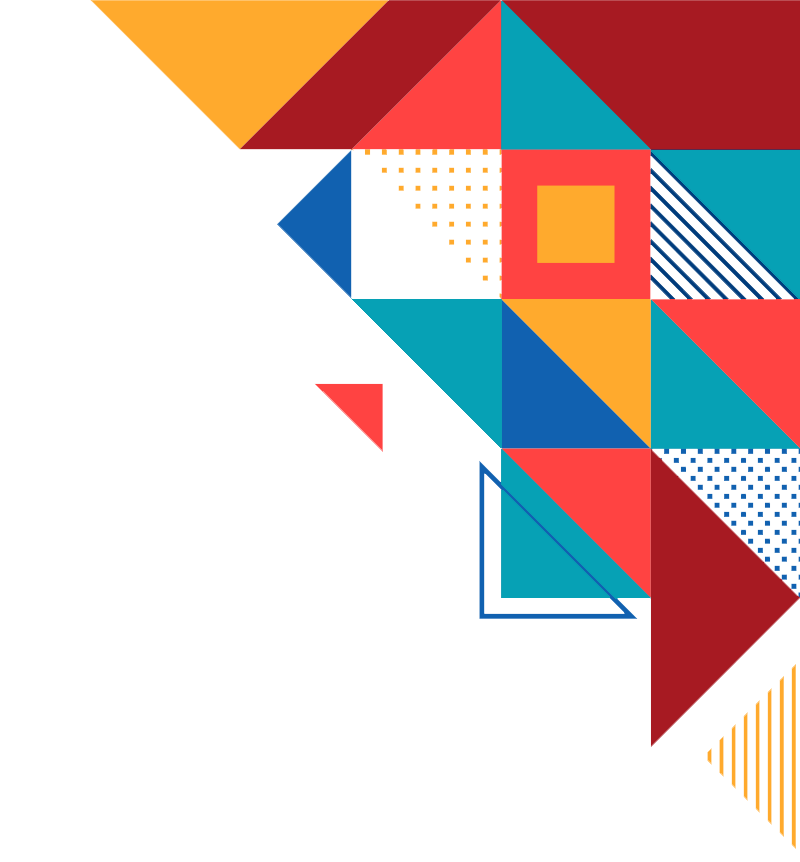 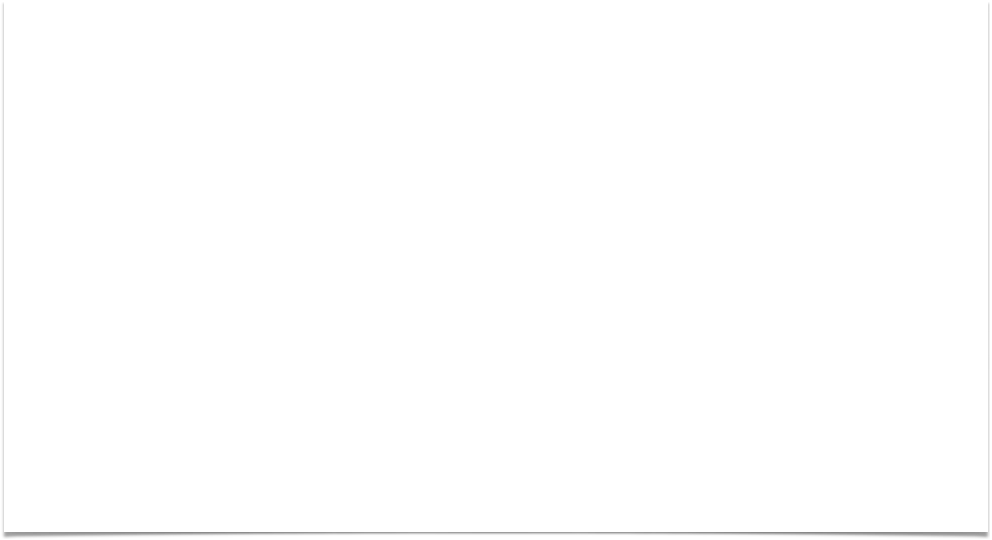 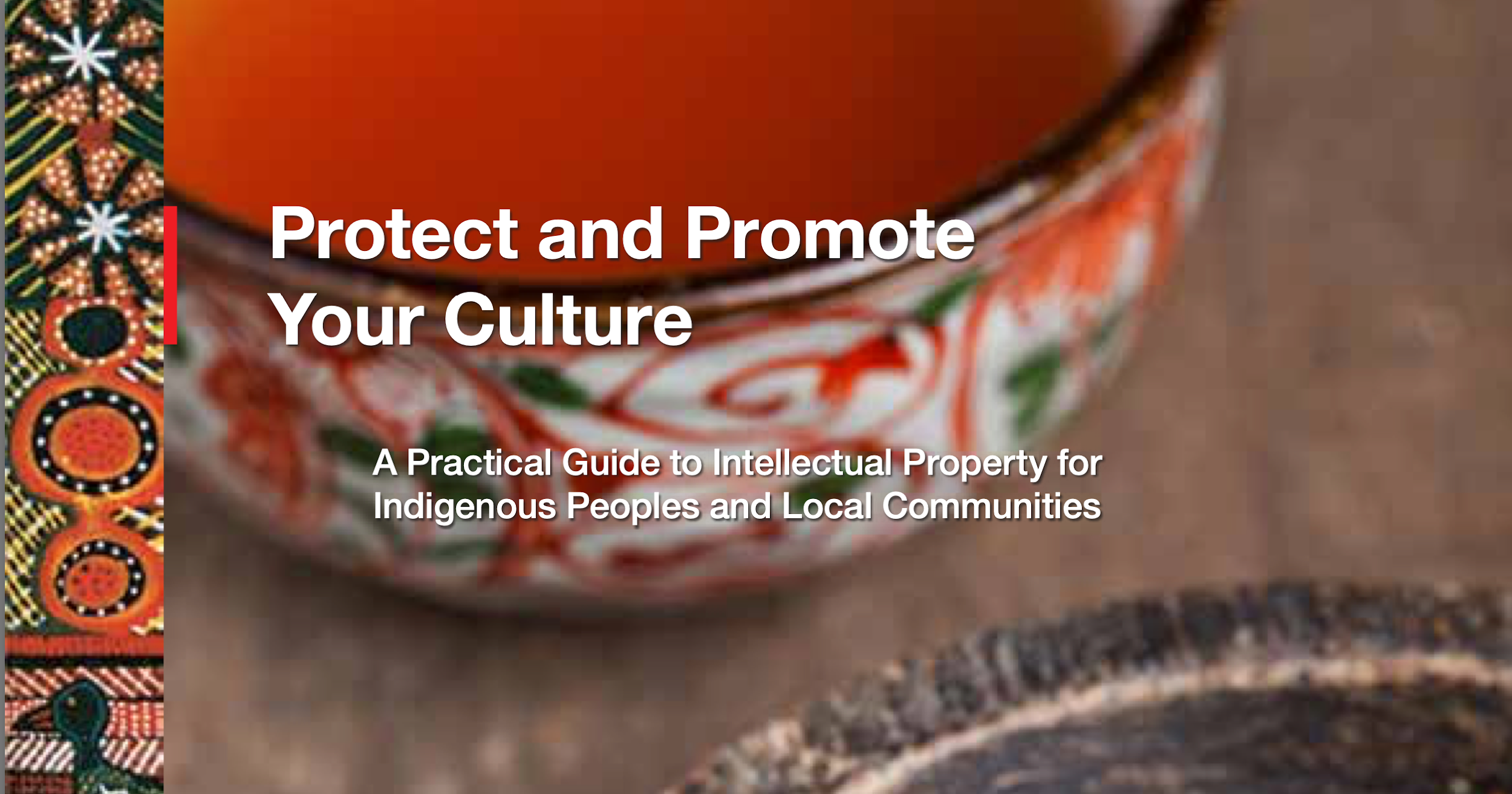 https://www.wipo.int/edocs/pubdocs/en/wipo_pub_1048.pdf
Ownership of the ICH
ICH...
is developing
constantly updated
has a public character
is collectively owned

Therefore, the application of intellectual property rights within the existing legal framework is not satisfactory
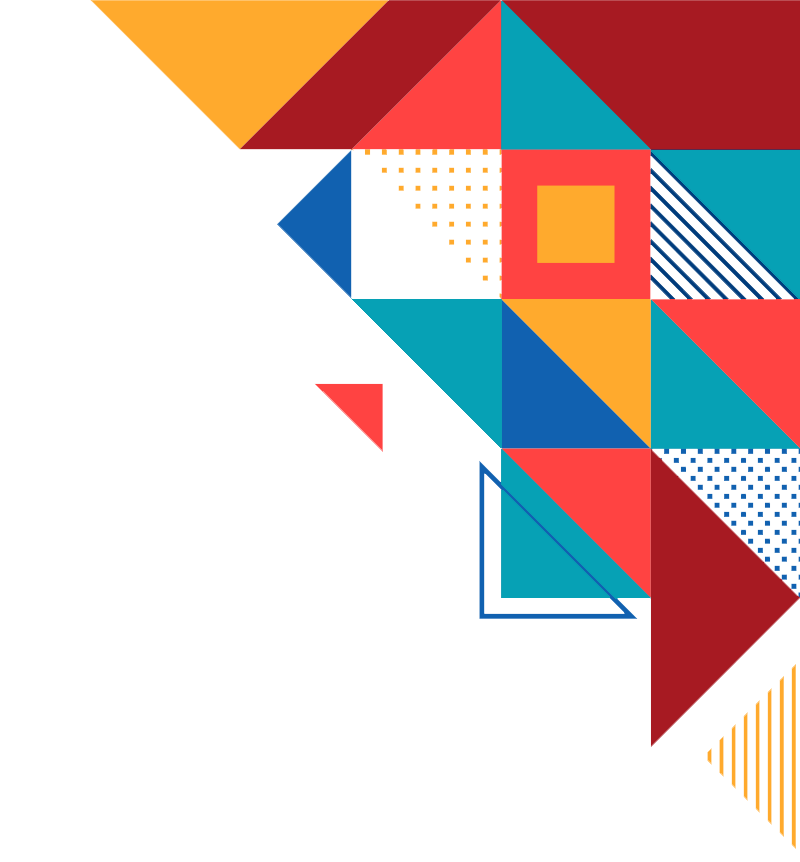 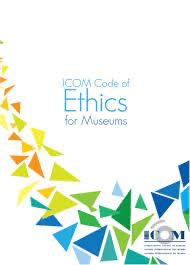 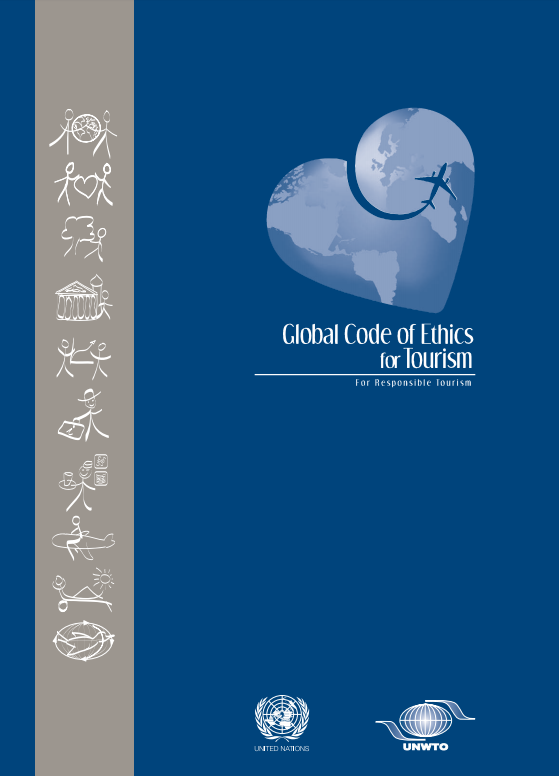 Code of Ethics
A system of rules or ethical principles governing the behavior of members of a particular community (social, professional, or ethnic group), expressing an understanding of appropriate behavior in accordance with ethical principles, and themorality of that community.
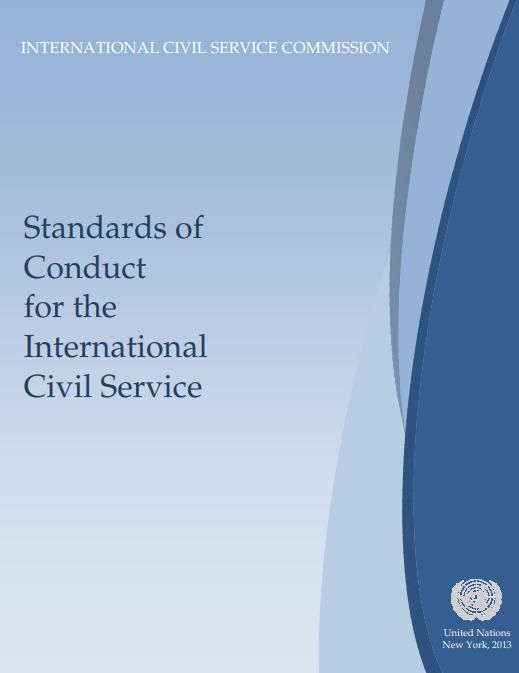 https://ich.unesco.org/en/examples-of-codes-of-ethics-00868
Positive enabling feature
Access according to customary practice
Ownership and pride
Revitalisation
Awareness raising
Educational use
Research
Respect and recognition
Nomination of ICH elements
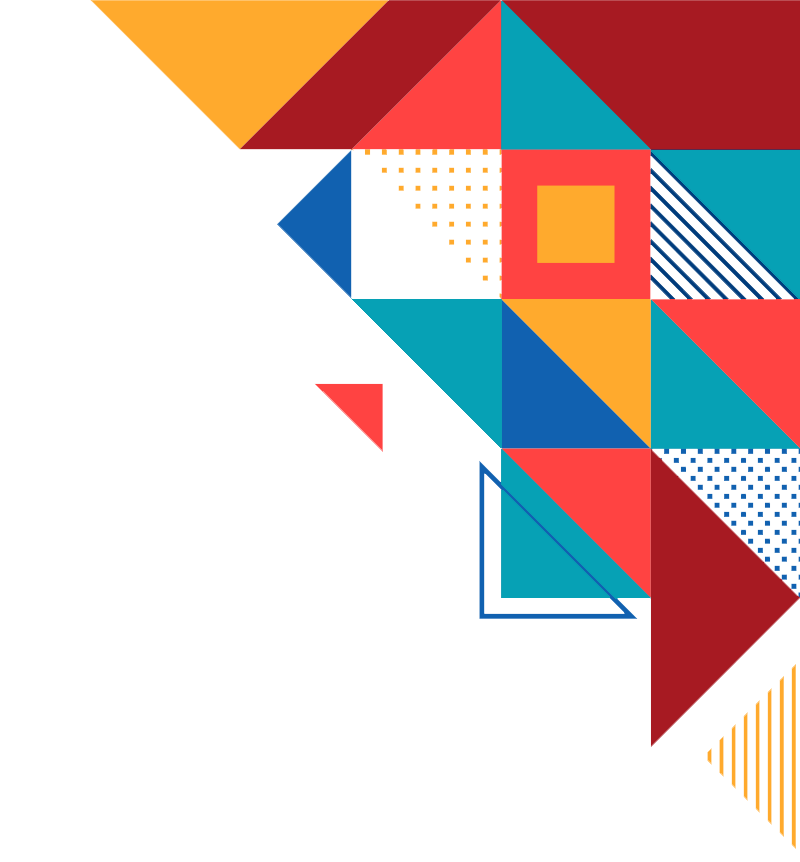 WHY THE COMMUNITY PROTOCOLS BEING DEVELOPED?


COMMUNITY PROTOCOL is the rules and procedures governing behavior between community members and other (external) parties.

They form a vital part of customary law and are codified in various ways, such as oral tradition, folklore, social practices and traditional knowledge.
Communication is bottom-up: from bearers to other parties. The protocol ensures respect for community members and protects their rights.
Сommunity Protocol
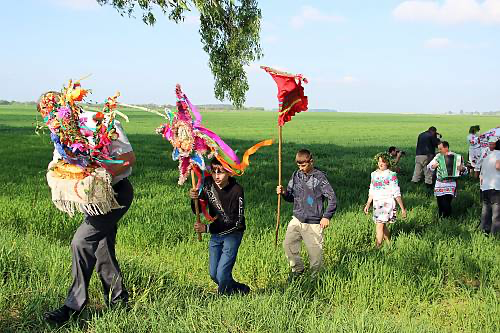 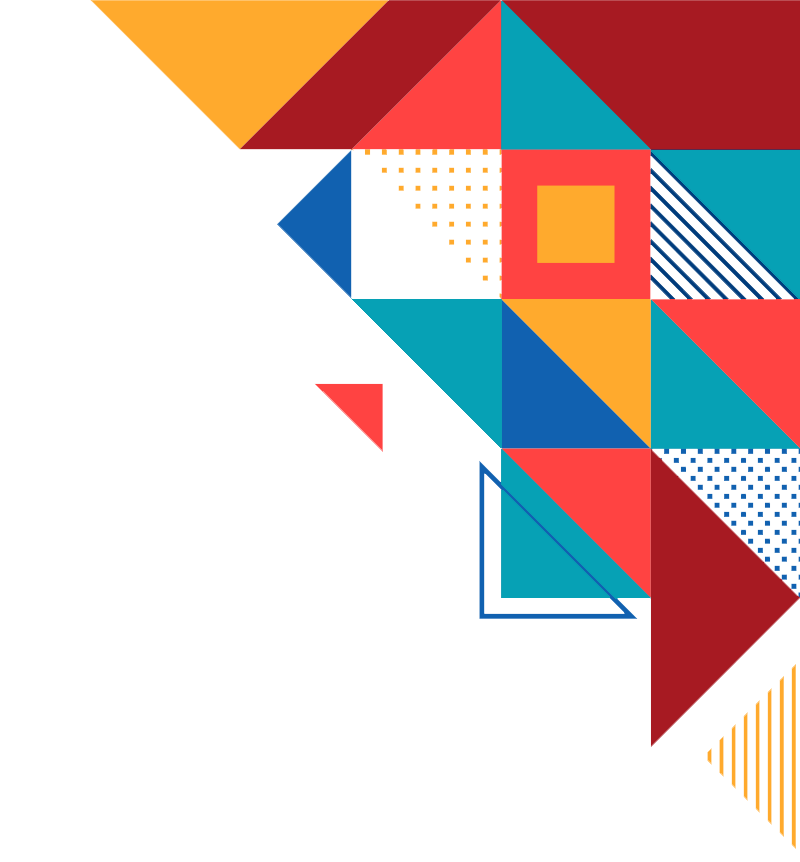 Jurauski Karahod rite,
Gomel region, Pahost village, Belarus
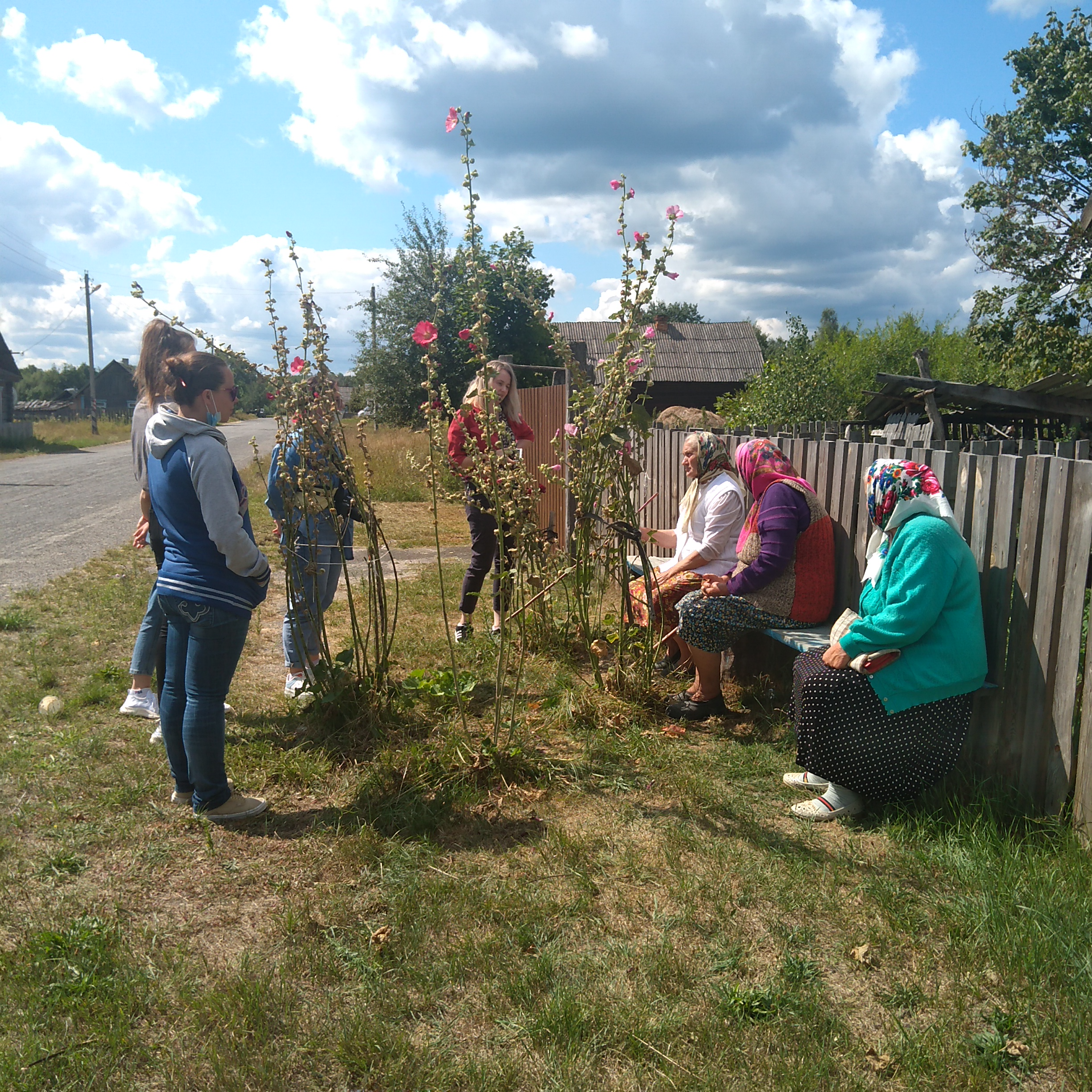 COMMUNITY PROTOCOL 
IS USED TO PROTECT COMMUNITY MEMBERS' RIGHTS
Identity, diversity and locality
Community protocols are developed for each community individually. Reflect local characteristics and values.
Respect and recognition
In their protocols, communities ensure that others respect their rights to natural resources and traditional territories; their knowledge and customs, customary law, way of life, culture and values are respected
Full and effective participation in the development and implementation of the community protocol involves the inclusion of the broader community in the decision-making process. 
Full and effective participation also reflects the principle of procedural fairness associated with processes such as prior informed consent. Taking part fully and effective participation leads to empowerment.
COMMUNITY PROTOCOL: 
main principles (1)
Collective Guardianship.
Community protocols reflect the collective custody of knowledge and resources. Resources are often stored collectively and shared. The principle of collective trusteeship is also relevant to dispute resolution. Reciprocity and distributive justice
Knowledge and practices must be distributed equitably among community members.
The principle of reciprocity applies both within the community and between the community and a group or individual outside the community.
Flexibility and responsiveness
Community protocols are flexible and can be modified over time to meet the community's needs.
Duality
Community protocols can help reveal the connections between customary law and national, regional, and international legal and political structures. This ability to act as an interface between customary and formal systems is one of the key strengths of community protocols. It is relevant to many policy areas.
COMMUNITY PROTOCOL: 
main principles (2)
1) Community identity
History of origin, core values and norms
2) The relationship between culture, language, customary law, resource use practices, and the cultural and natural landscape.
3) Community governance and self-governance aspects 
Traditional institutions, decision-making processes, how to join a community
4) Problems and solutions:
What are the problems, and how does the community address them? Problem-solving in national legislation
5) Specific references to different actors.
Securing land rights.   Access to genetic resources and traditional knowledge. Rules of Participation.  Rules of Tourist Attendance. Communication Locations.
COMMUNITY PROTOCOL: 
Approximate structure
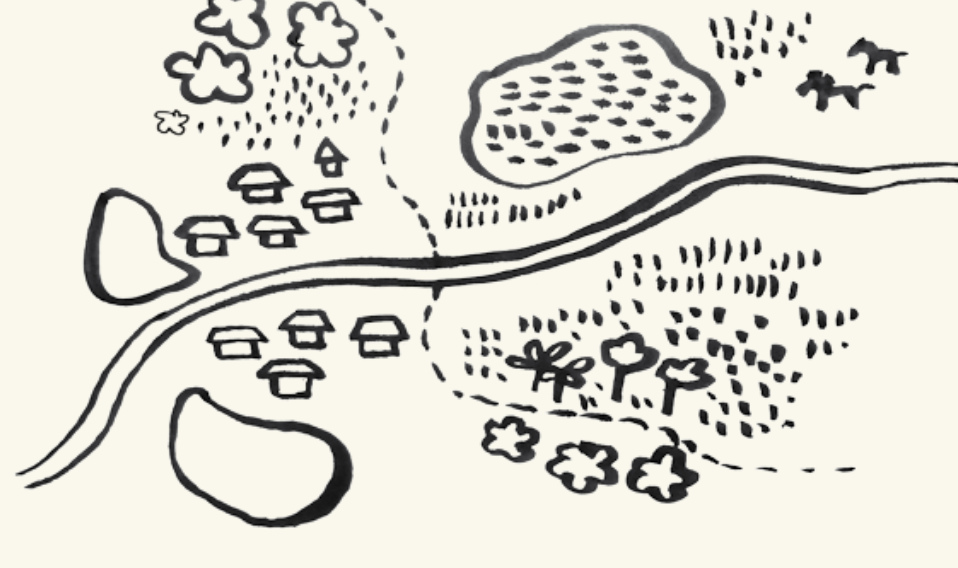 Possible stages in a community protocol process
Community consultations about development priorities and potential development of protocol
Community self-identification of catalysts, drafting team and other key functional positions
Legal aspects addressed, such as relevant national and international laws
Collate information and draft protocol
Series of community meetings and workshops to collate initial information and create space for discussion
Community meetings to introduce protocol and identify gaps
Revision of protocol based on new information (if necessary)
Finalisation of protocol, formal approval or adoption by the community, and publication
Presentationof protocol to external parties (if appropriate) as basis for constructive engagement
Facilitation of a community protocol process requires skill, sensitivity, patience, flexibility, and willingness to learn and adapt to changing conditions.
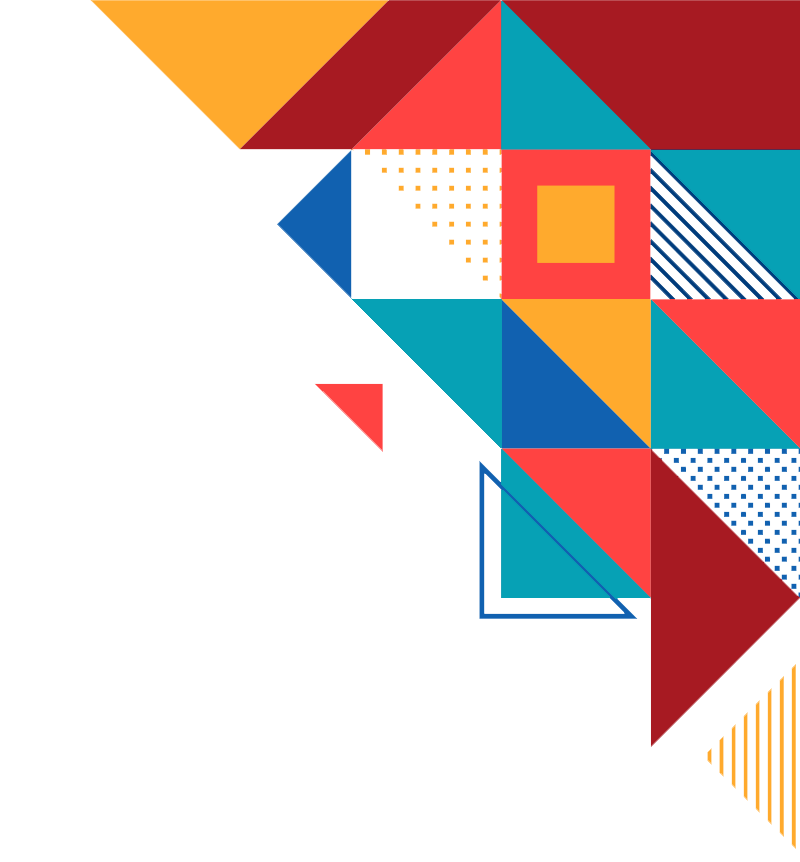 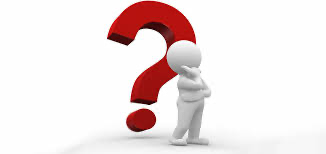 Questions?
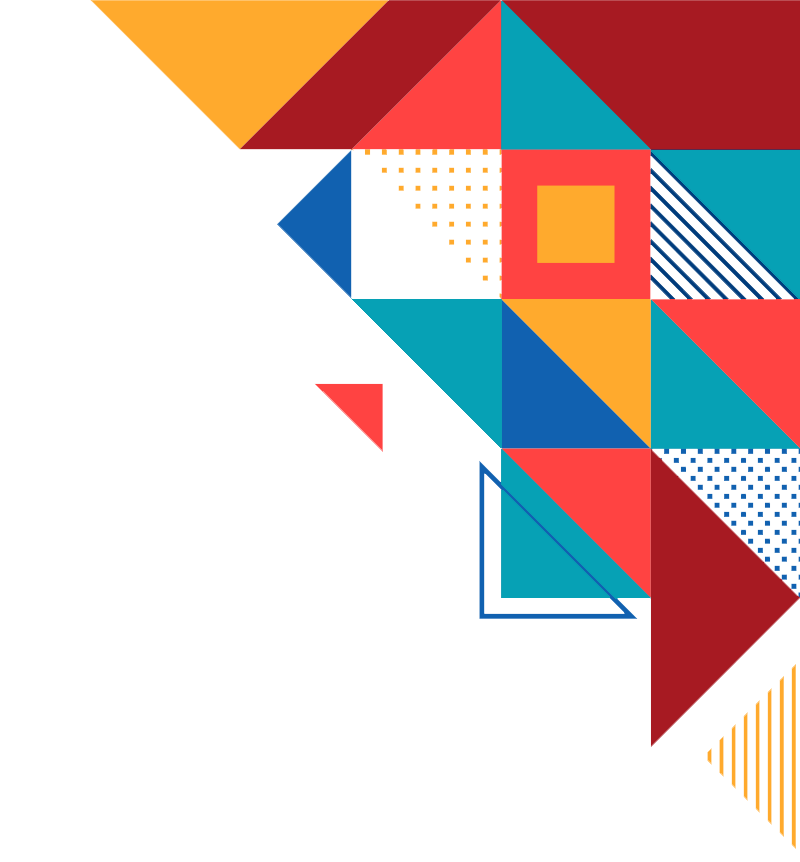 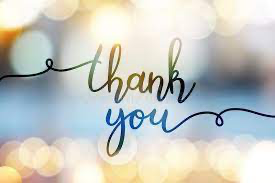